Непосредственно – образовательная деятельность по социальному миру в подготовительной группе на тему: «пряник и самовар – душа Тулы»
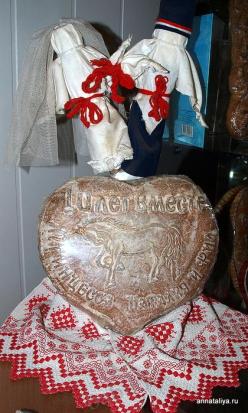 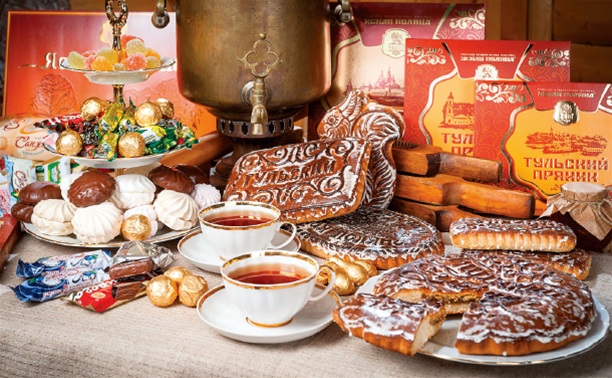 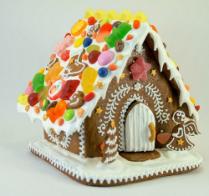 Подготовила:
Логачева Надежда Владимировна
Воспитатель МКДОУ д/с № 3
Узловского района
Программное содержание
1. Расширять и закреплять  знания детей о городе Тула, о его истории и достопримечательностях.
2. Расширять кругозор и обобщать словарный запас детей.
3. Воспитывать патриотические чувства и уважение к культурному прошлому города, формировать чувства привязанности и любви к своему родному краю, чувство гордости за тульских умельцев, формировать основы общей культуры ребенка.
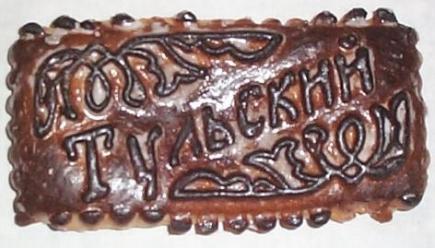 Он пыхтит как паровоз, важно поднял к верху нос.
Пошумит, остепенится – пригласит чайку напиться.
Самовар пыхтит, искрится – щедрый, круглый, золотой. 
Озаряет наши лица он своею добротой.
Лучше доктора любого лечит скуку и тоску.
Чашка вкусного, крутого, самоварного чайку.
Посидеть за самоваром рады мы наверняка,
Ярким солнечным пожаром у него горят бока.
Самовар гудит, шумит, только с виду он сердит.
К потолку пускает пар, наш красавец – самовар!
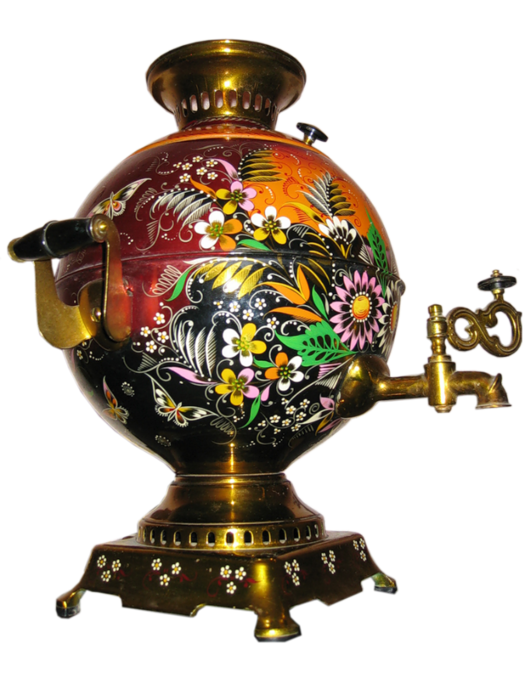 Самовар – гордость Тулы. 
В старину туляки величали его самогреем. Но позже слово “ самовар “ понравилось больше. Потому, что сам варит. Сначала были жаровые самовары, потом появились электрические. Где угодно поставь самовар, он тут же зашумит, пар пустит, и чай готов. Пейте, люди, на здоровье!
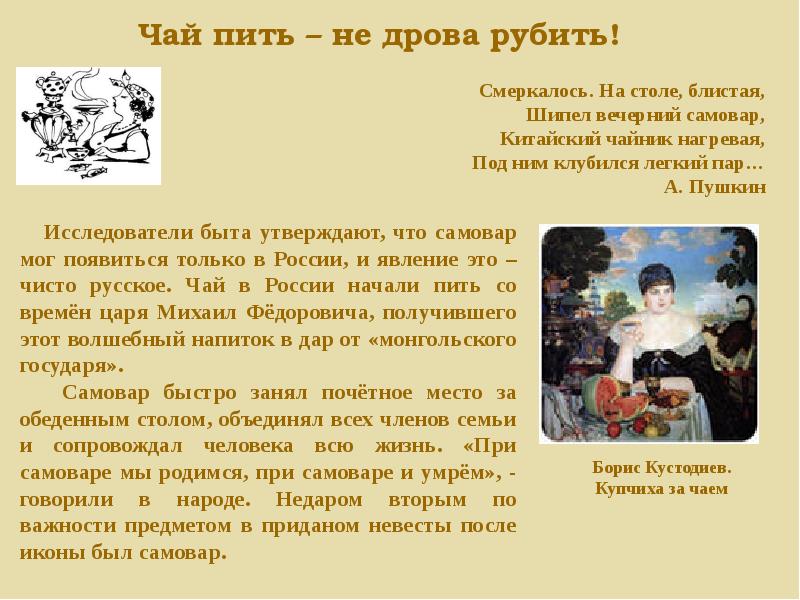 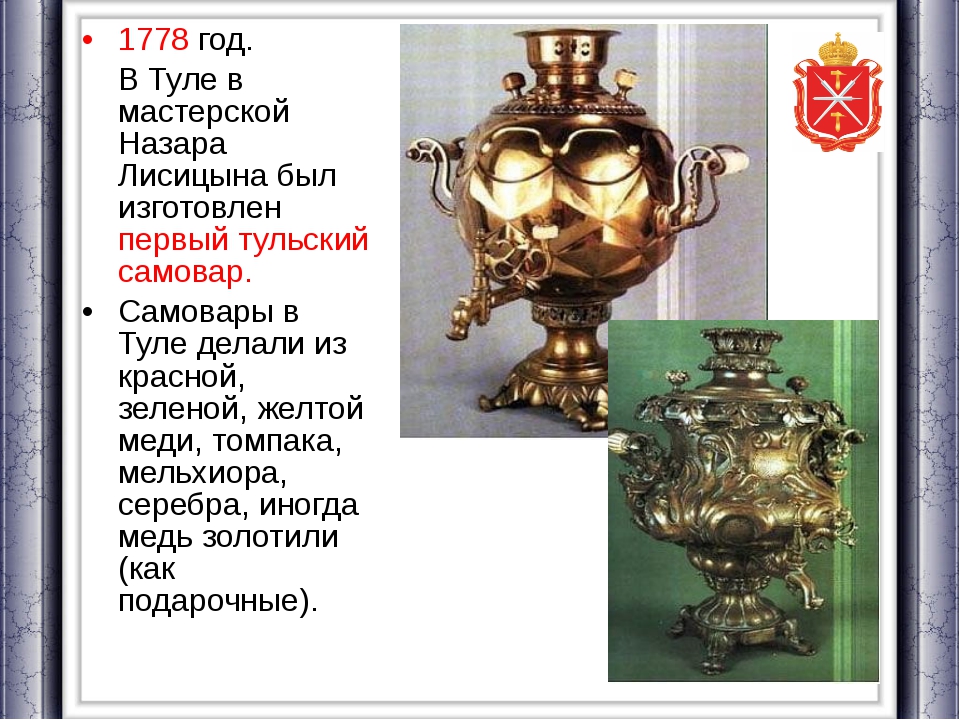 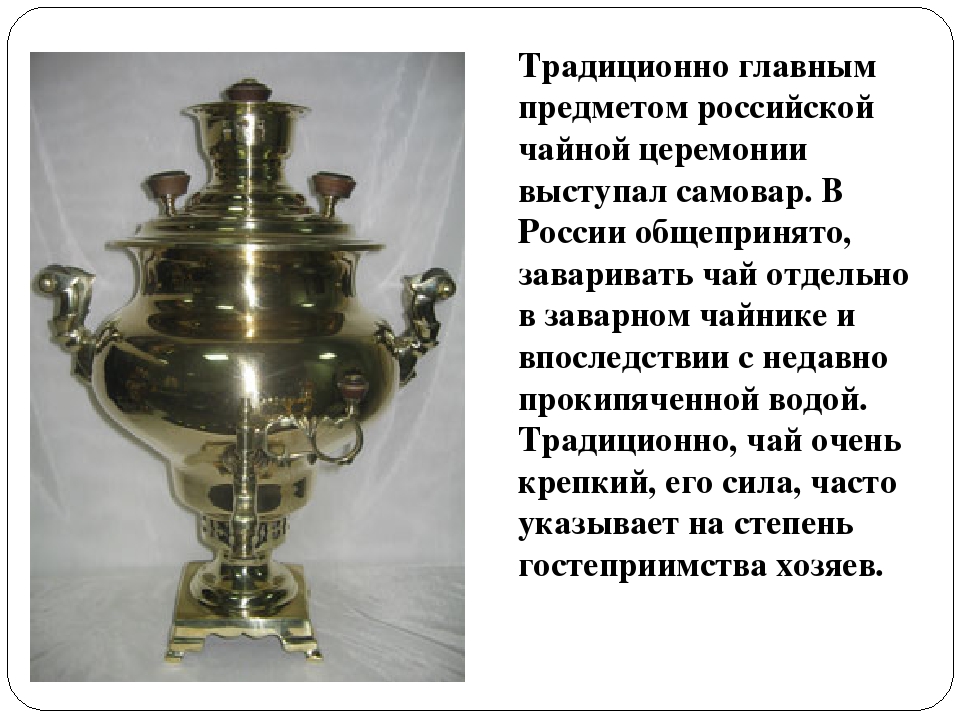 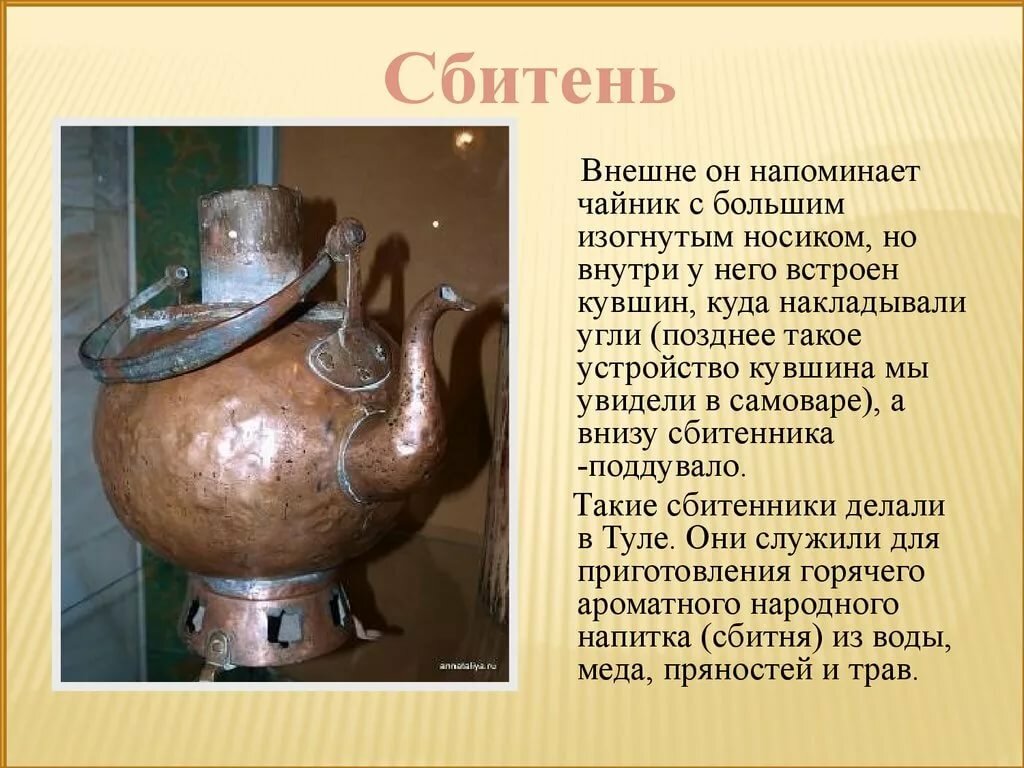 Прадед первого самовара
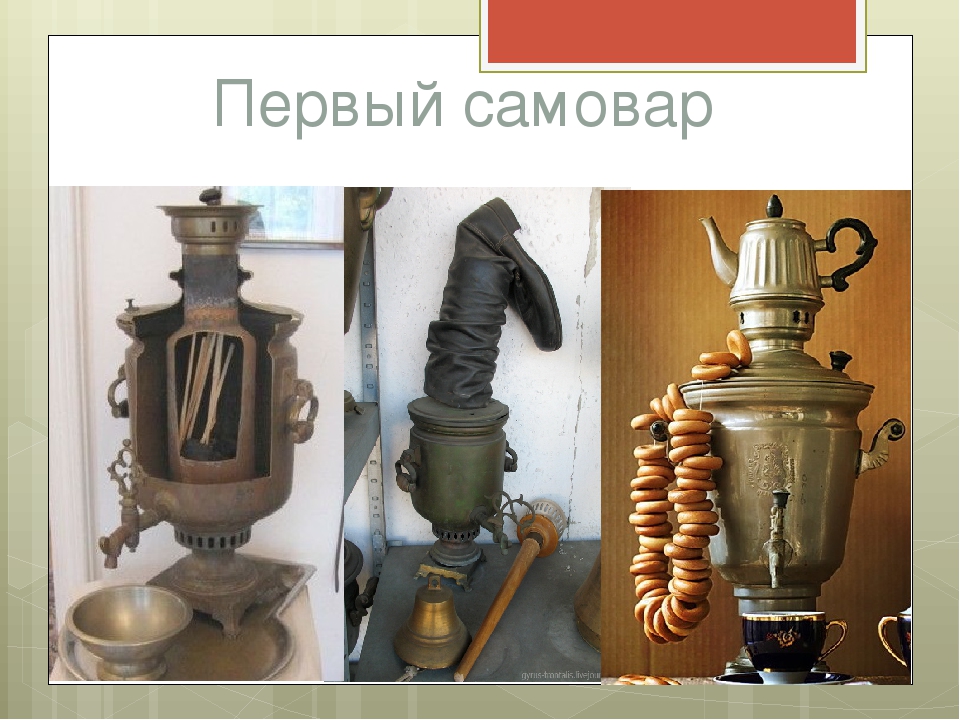 Этот самовар топится щепками или углем
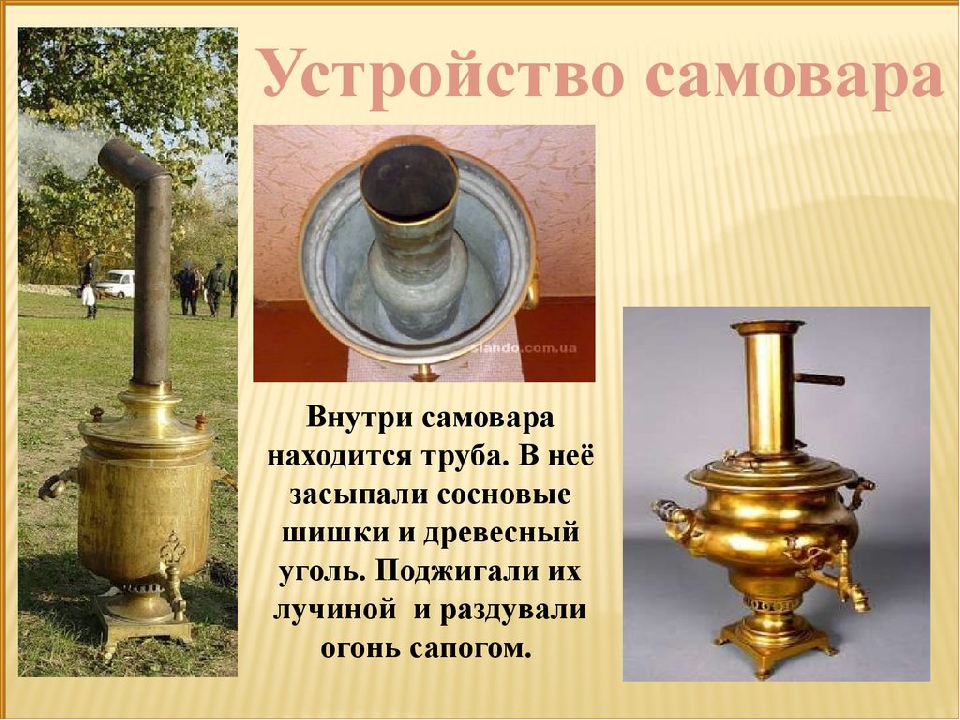 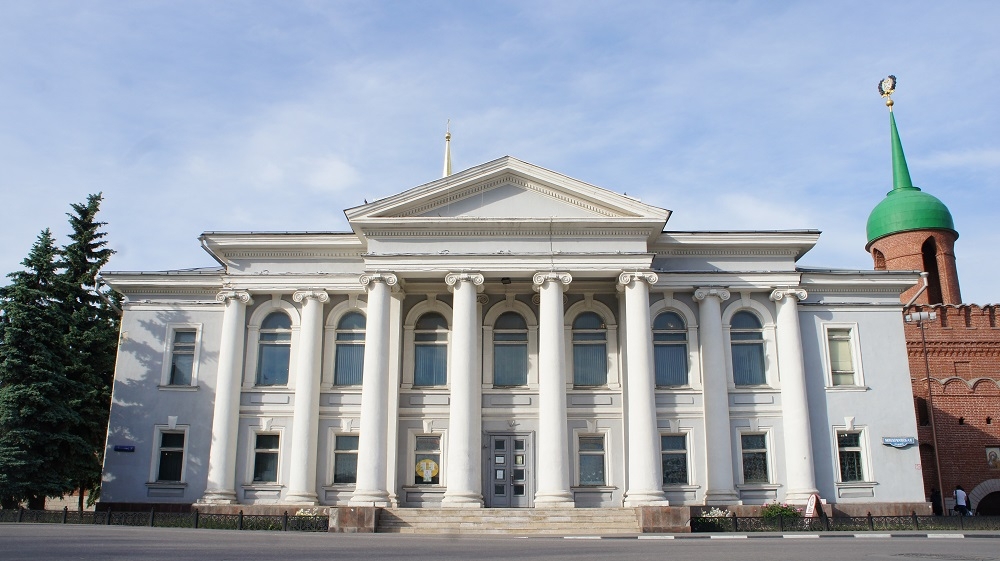 В 1990 году на улице Менделеевская, рядом с Кремлем, был открыт музей «Тульские самовары».
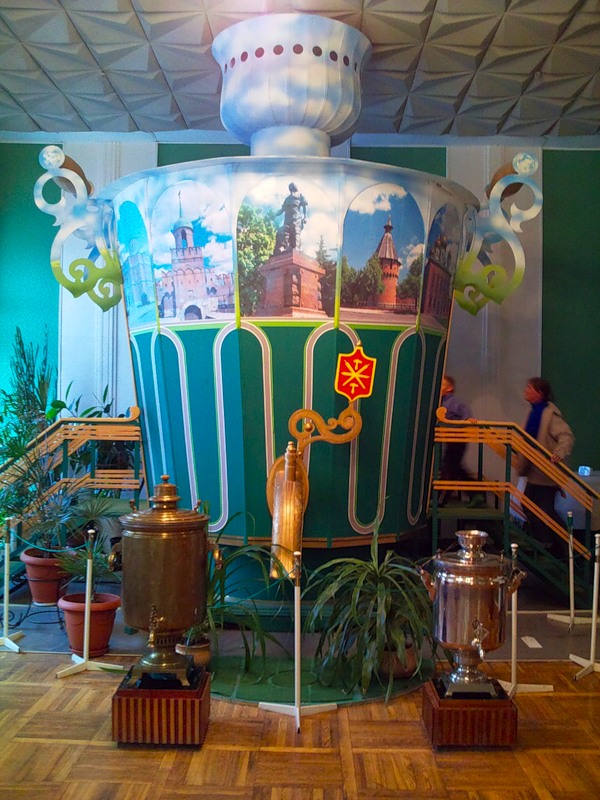 При входе в музей на 1-ом этаже расположен 3-х метровый домик в виде огромного самовара и рядом с ним - два самовара поменьше.
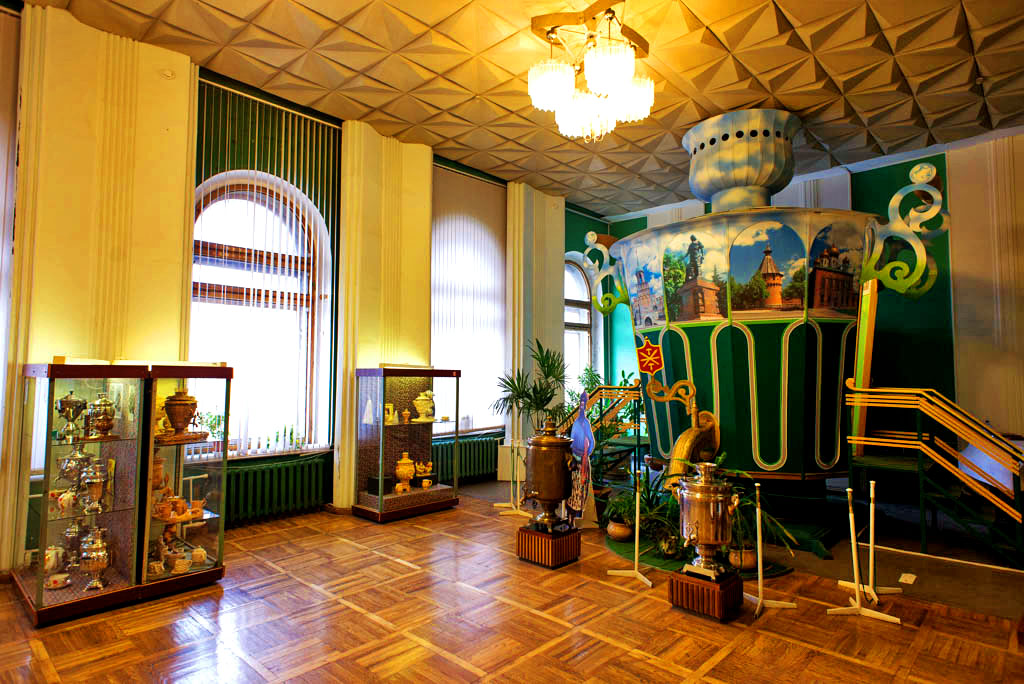 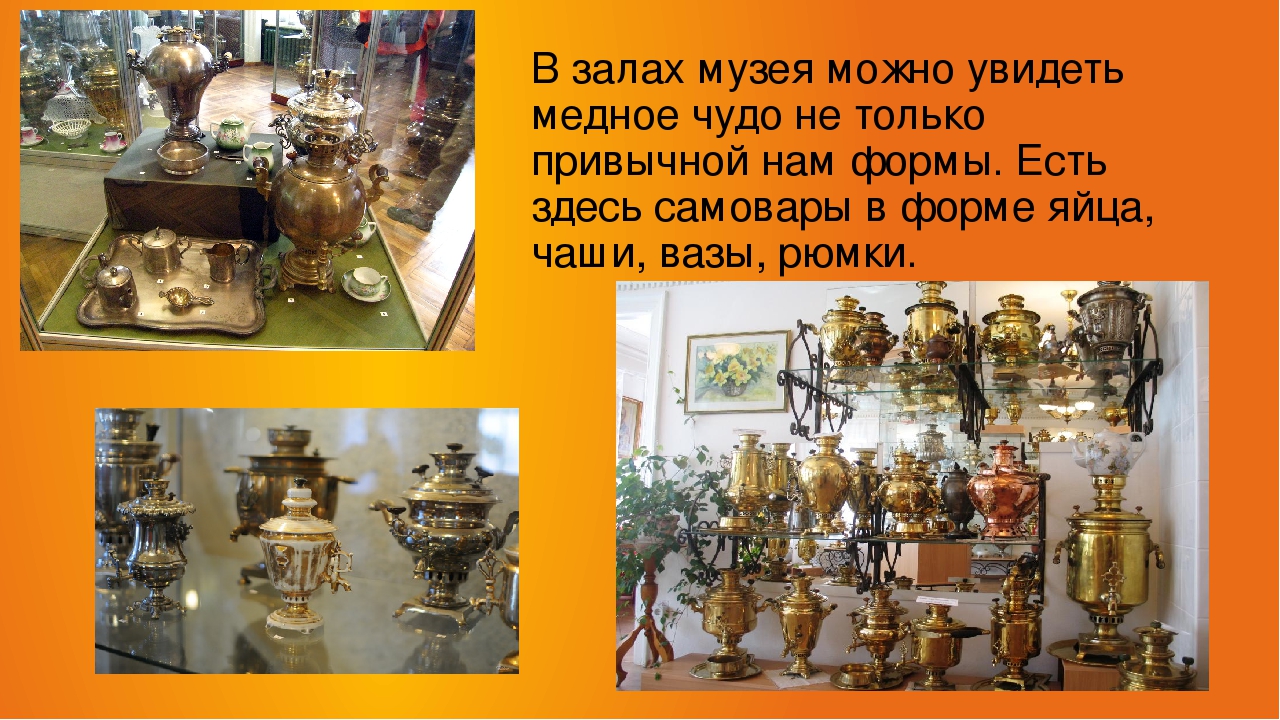 Прогулка по музею
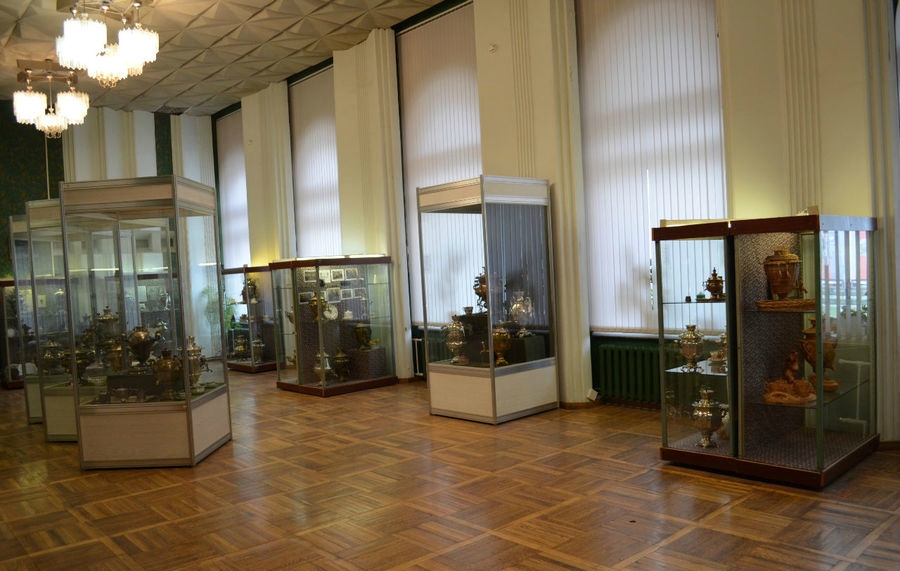 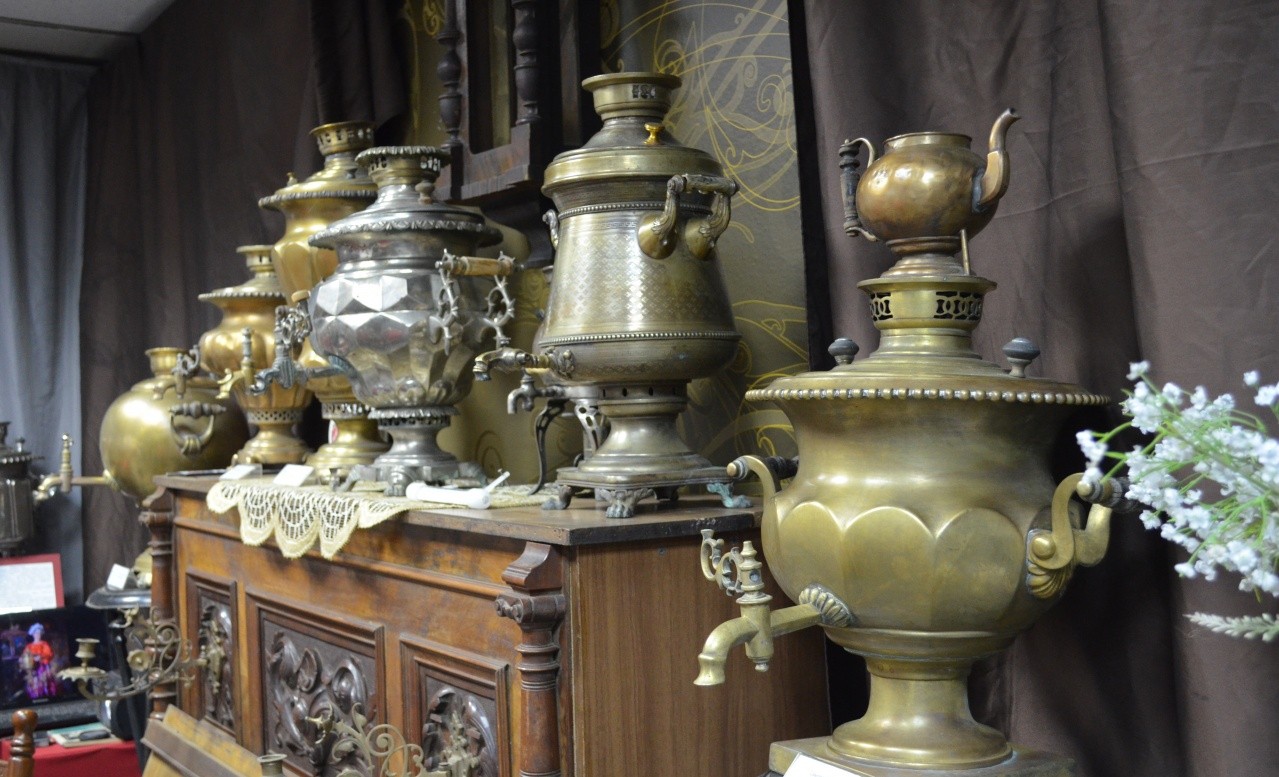 Старинные медные самовары
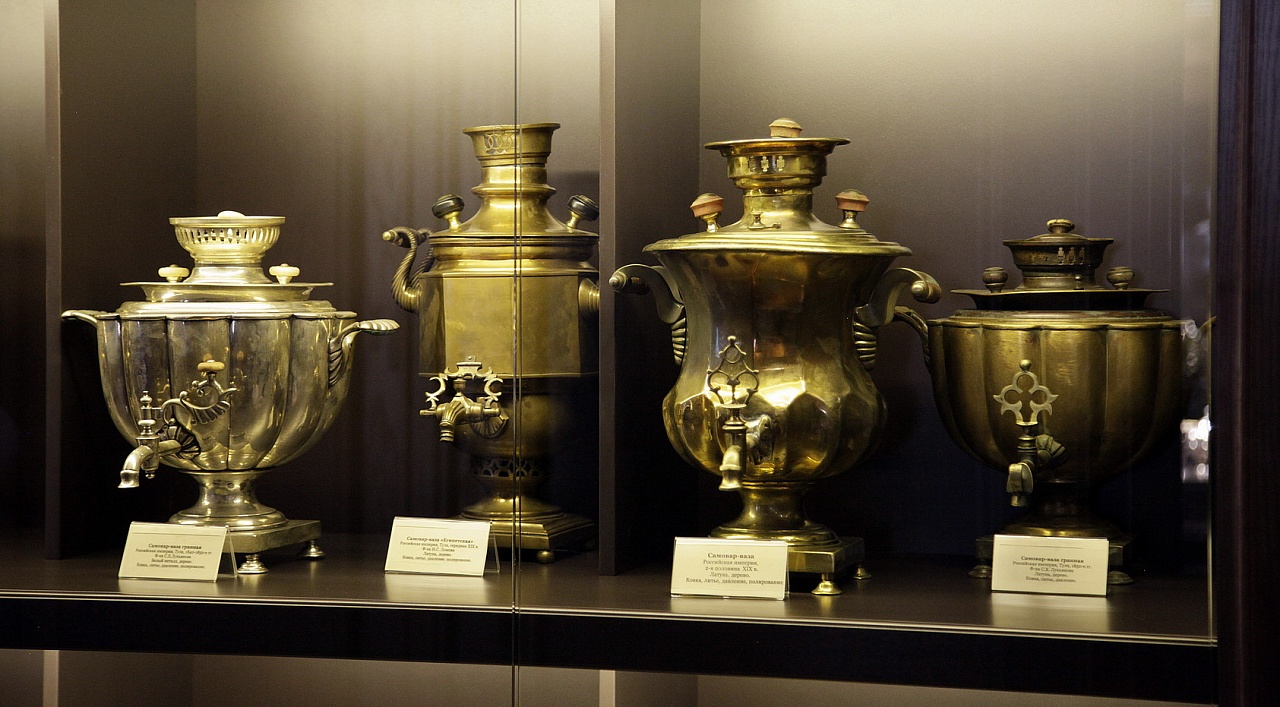 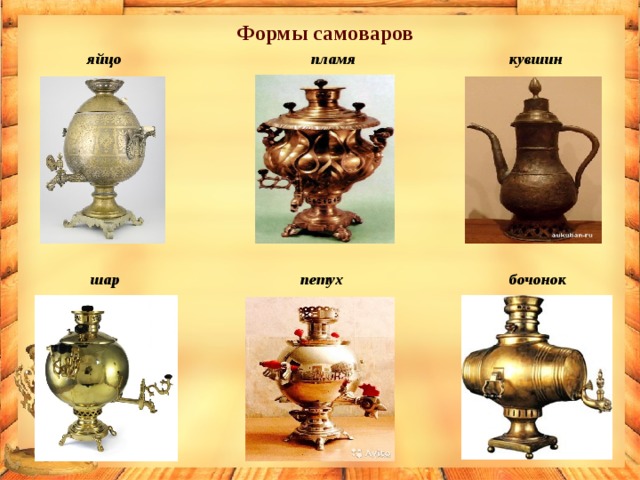 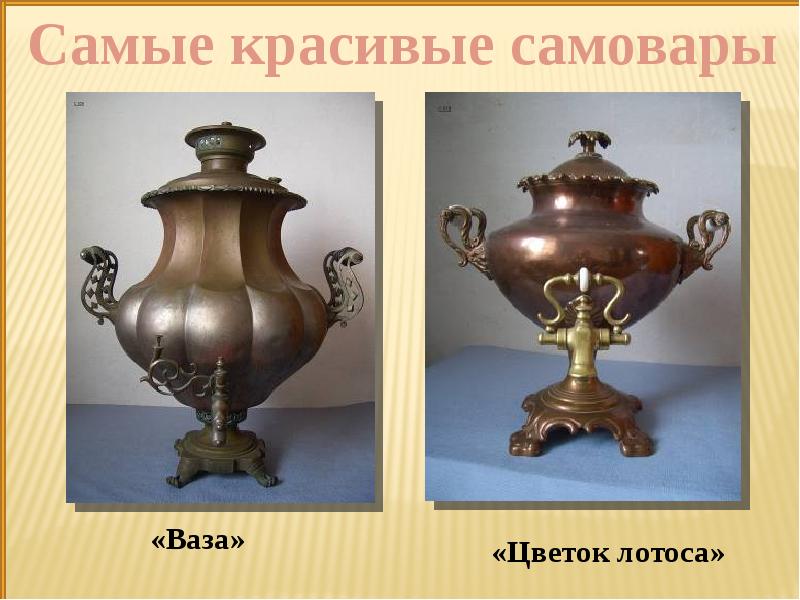 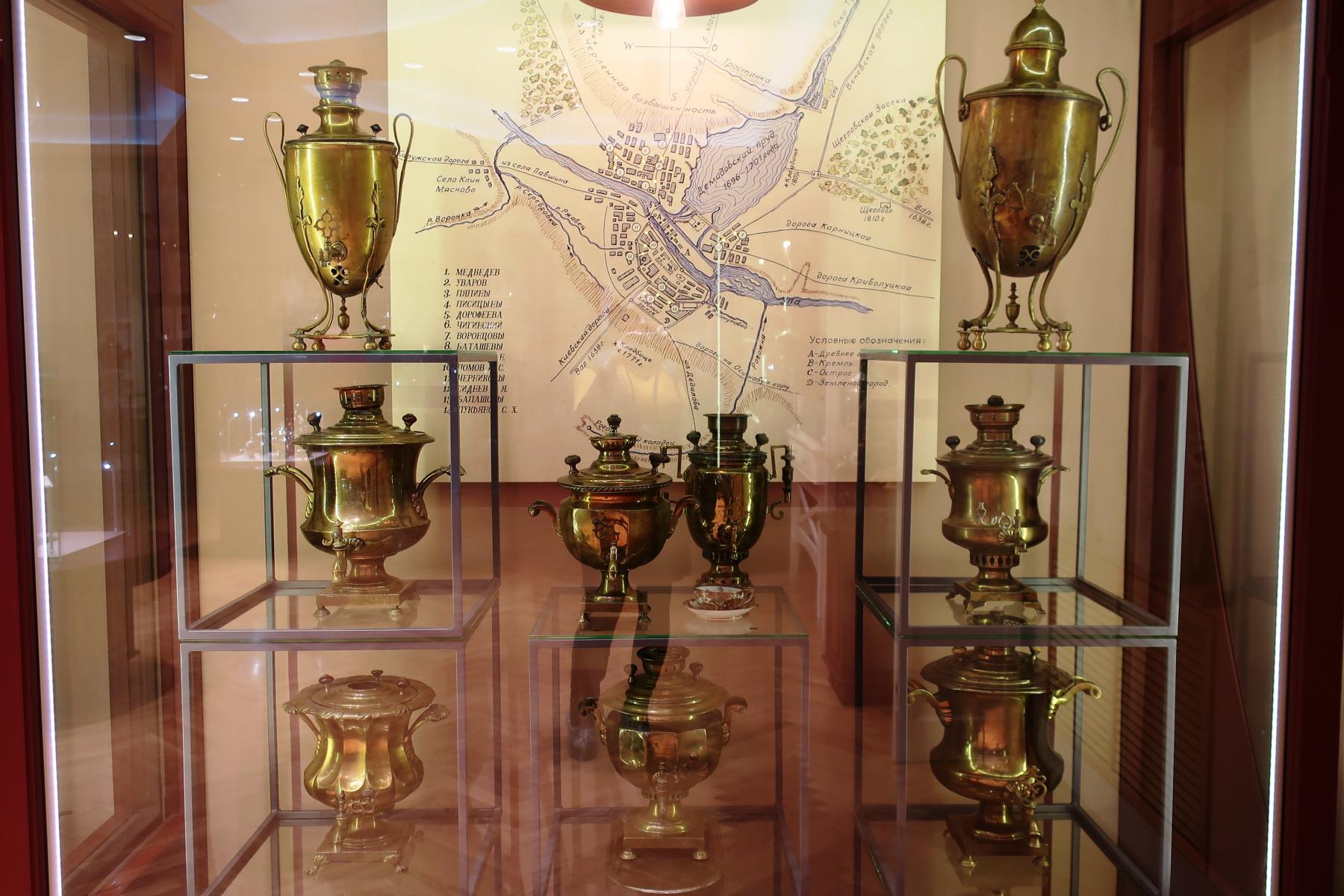 Самовары самой различной формы. Чем затейливее форма, тем дороже самовар.
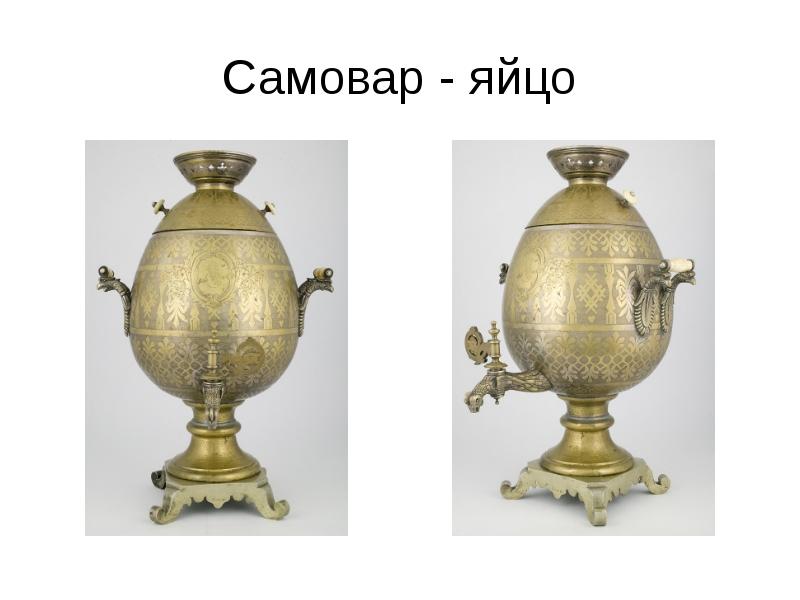 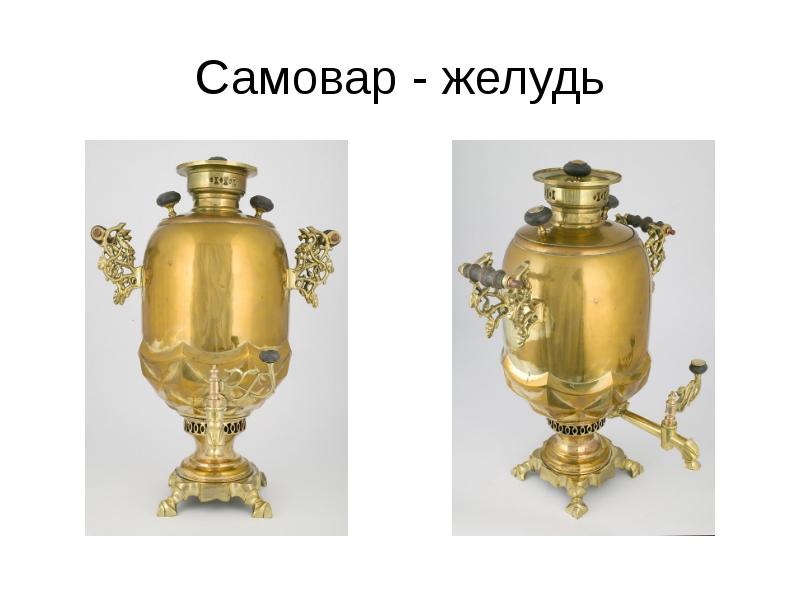 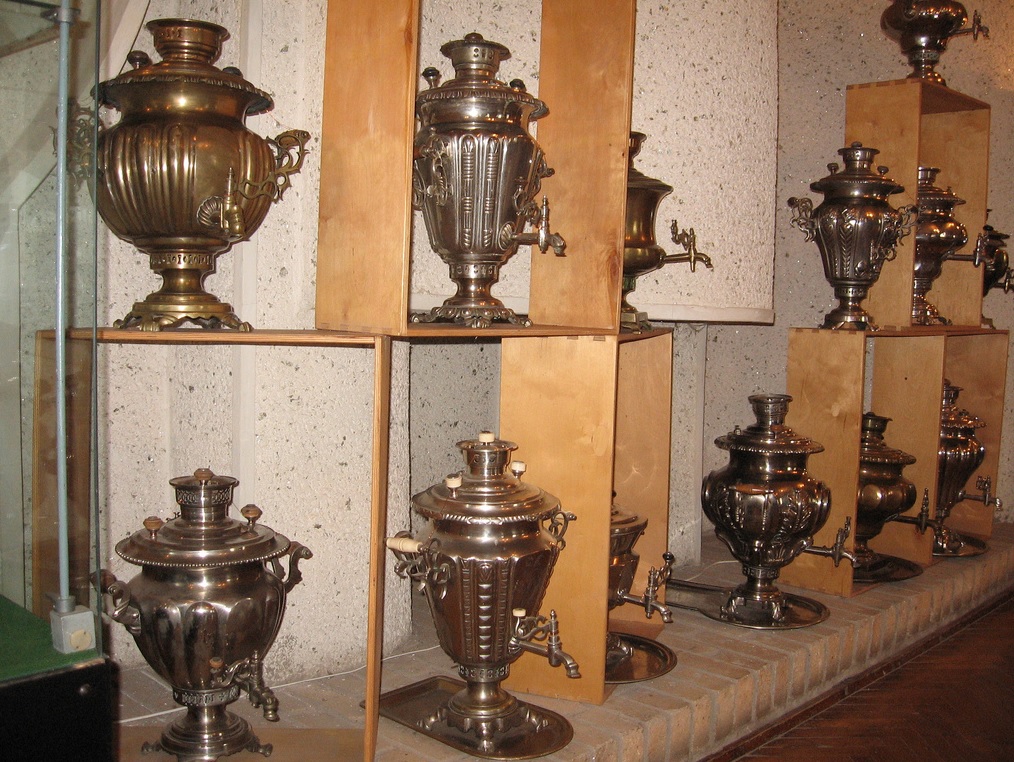 Выставка электрических современных самоваров
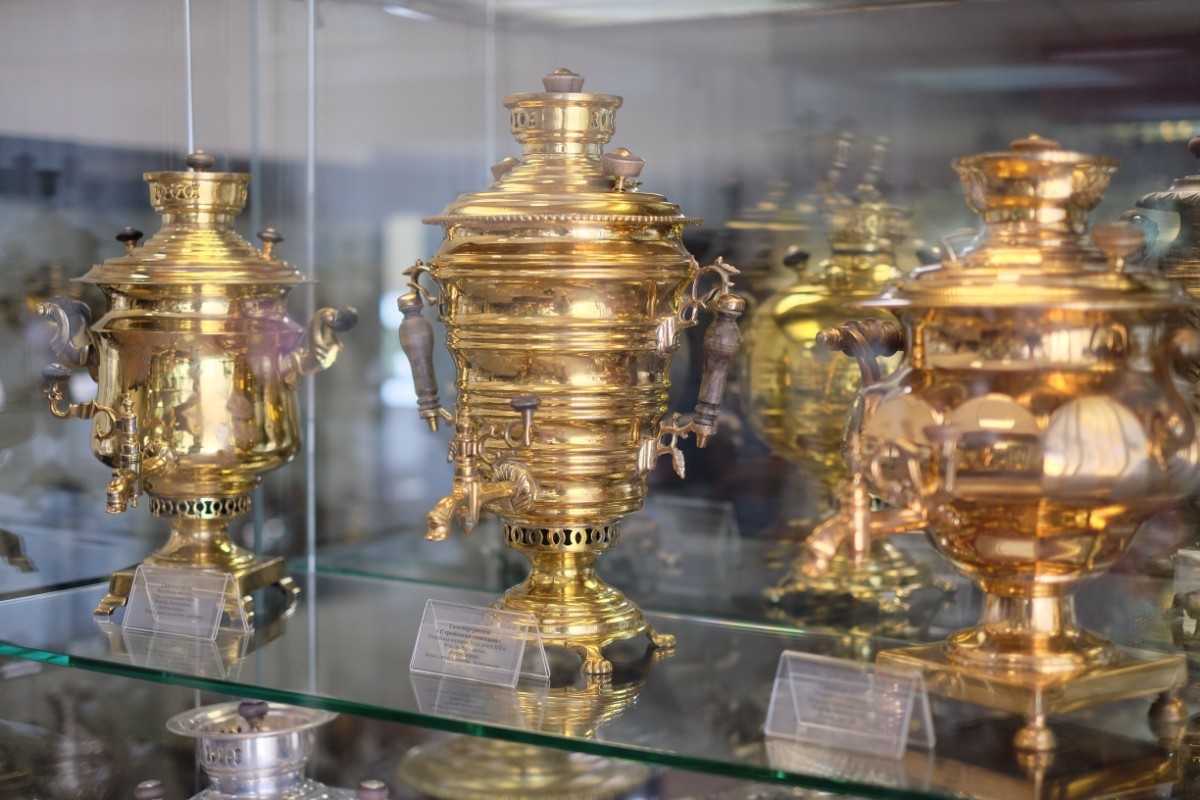 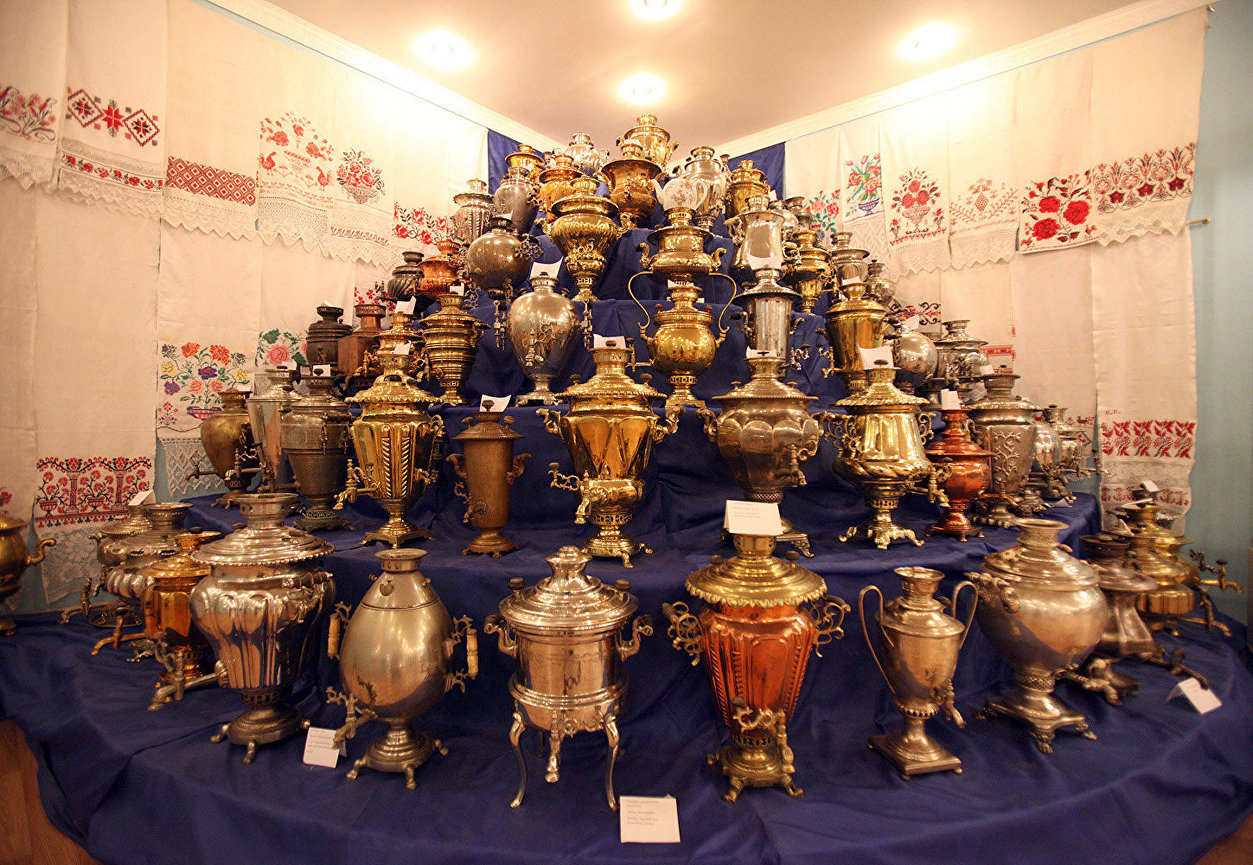 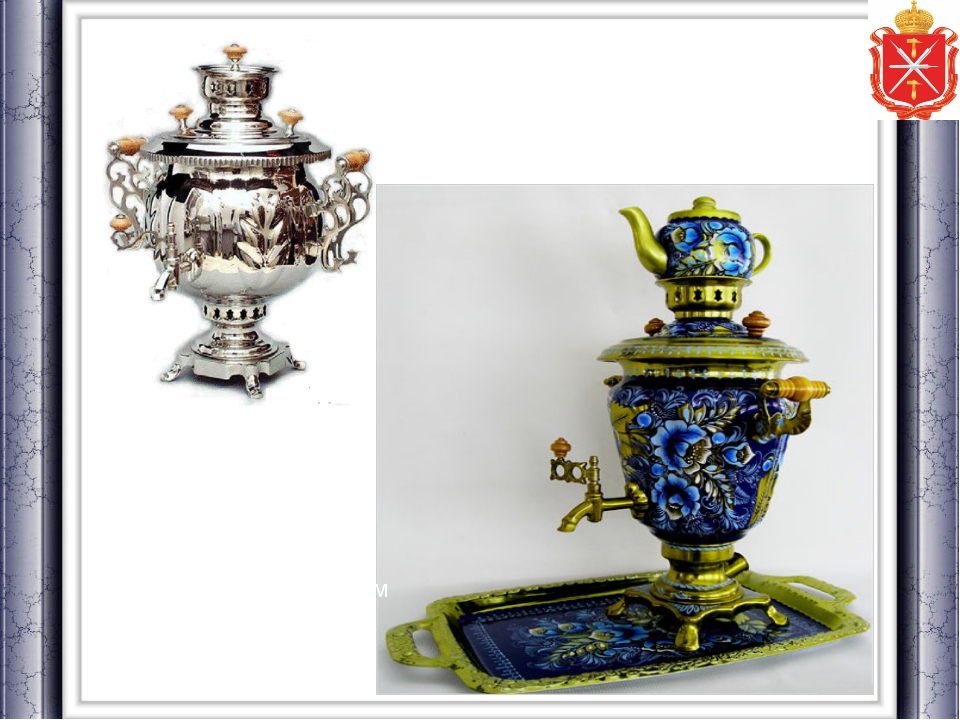 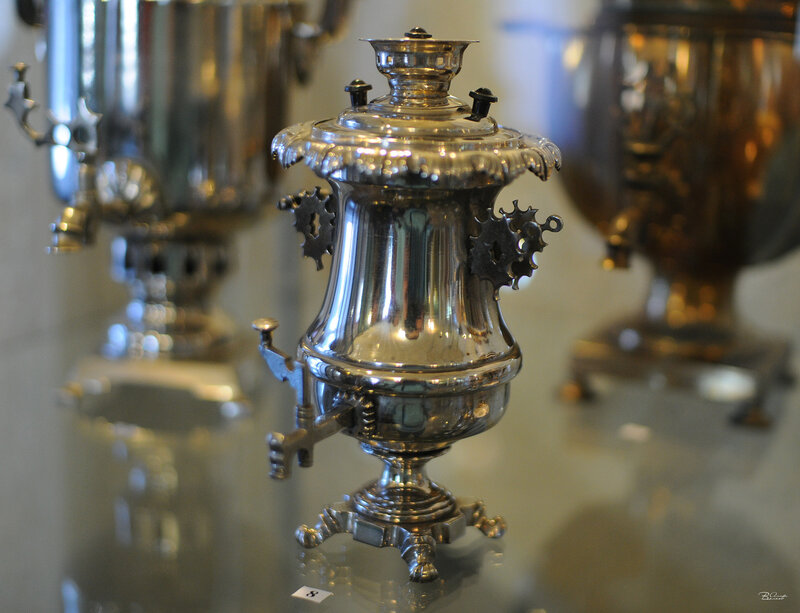 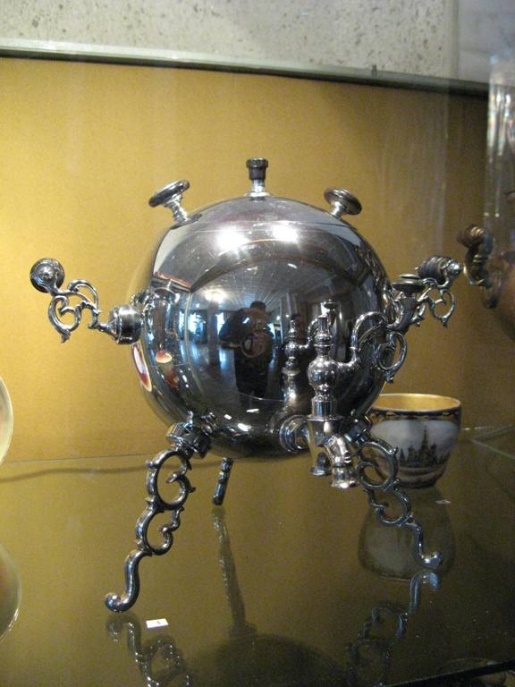 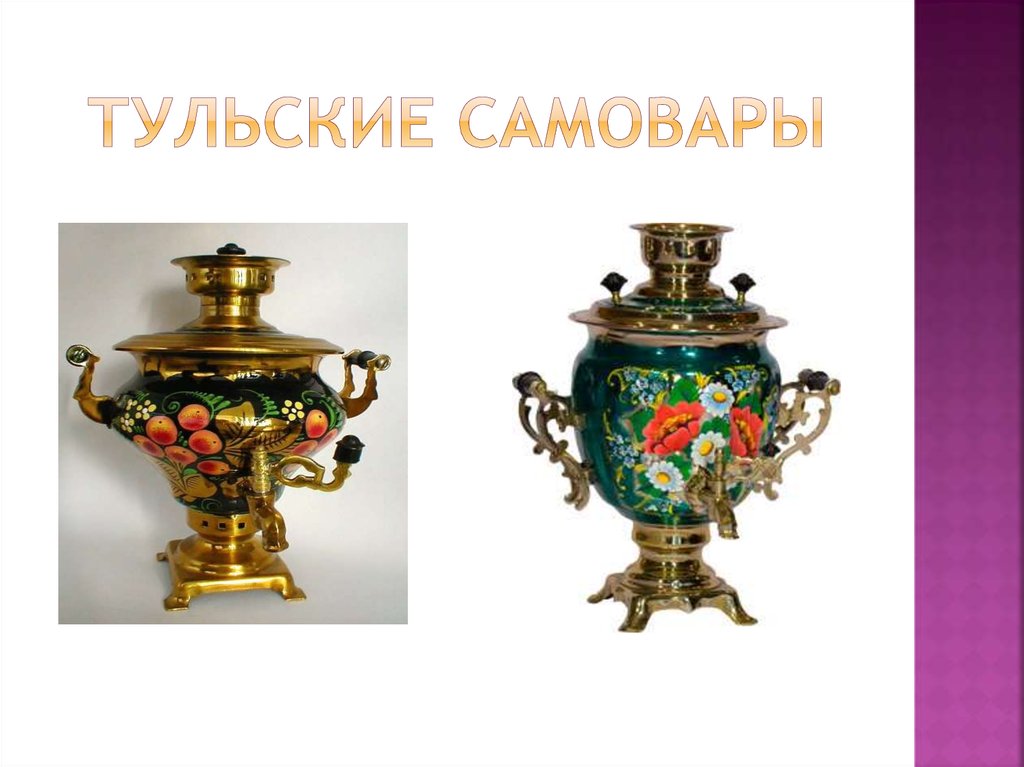 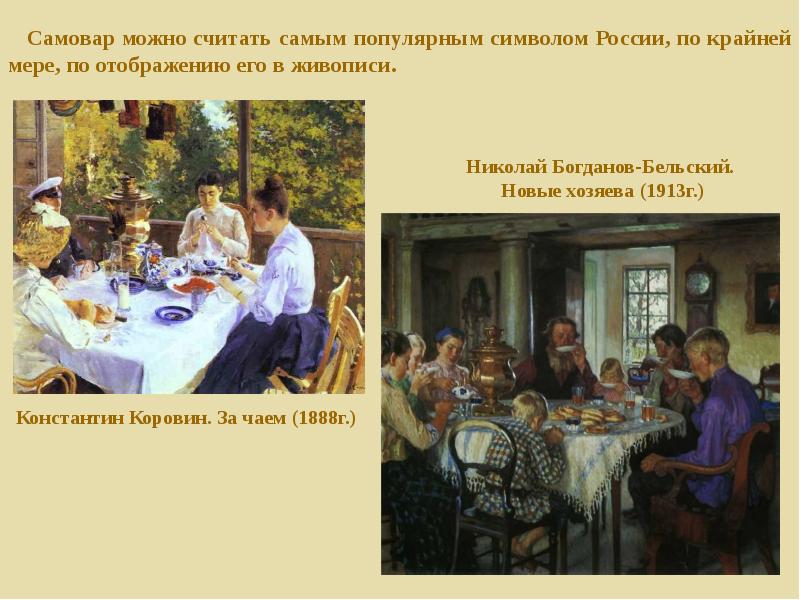 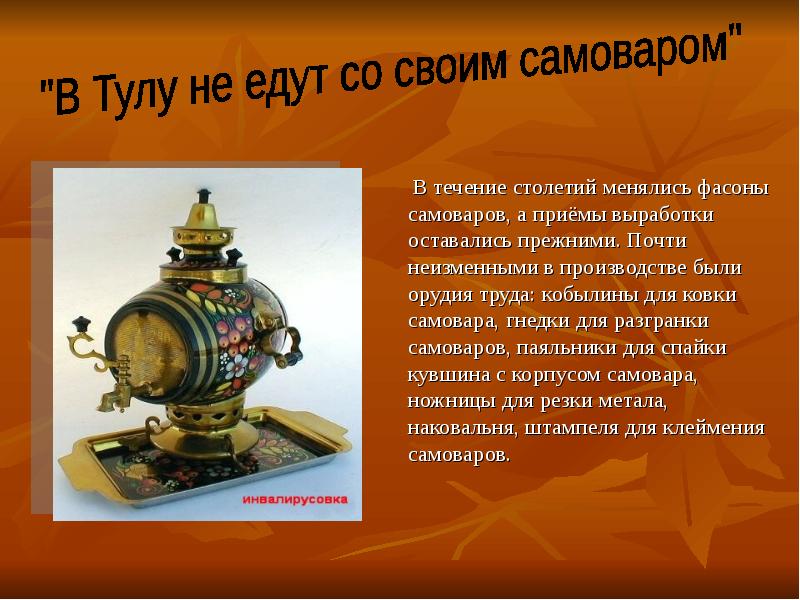 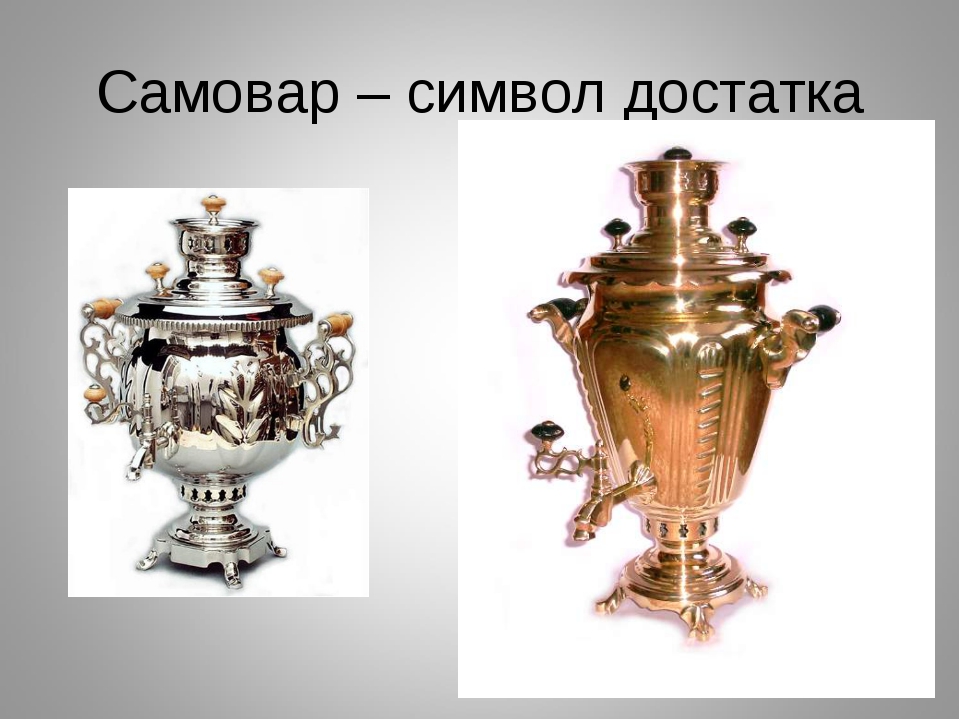 Памятники самовару в городе Тула
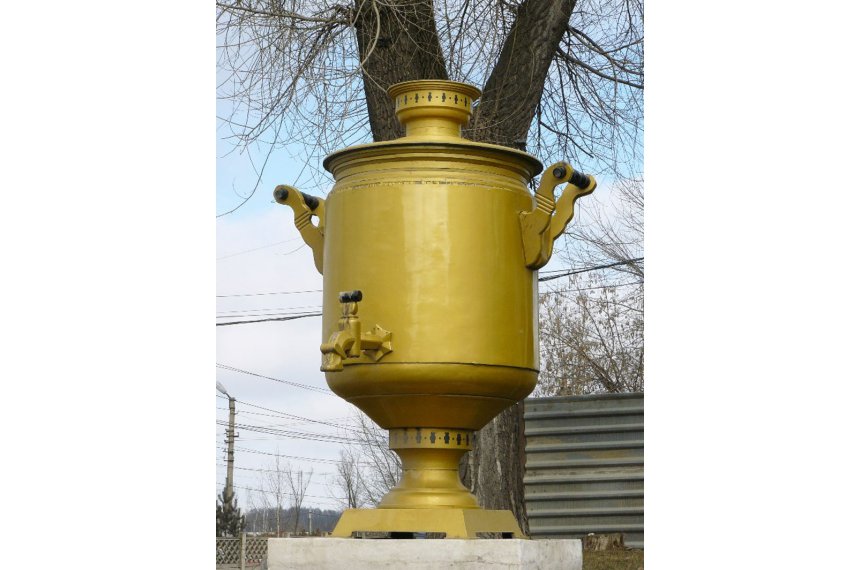 Более 110 лет завод «Штамп» выпускает фирменные тульские самовары. У его проходных – вот такой красавец – огромный медный самовар!
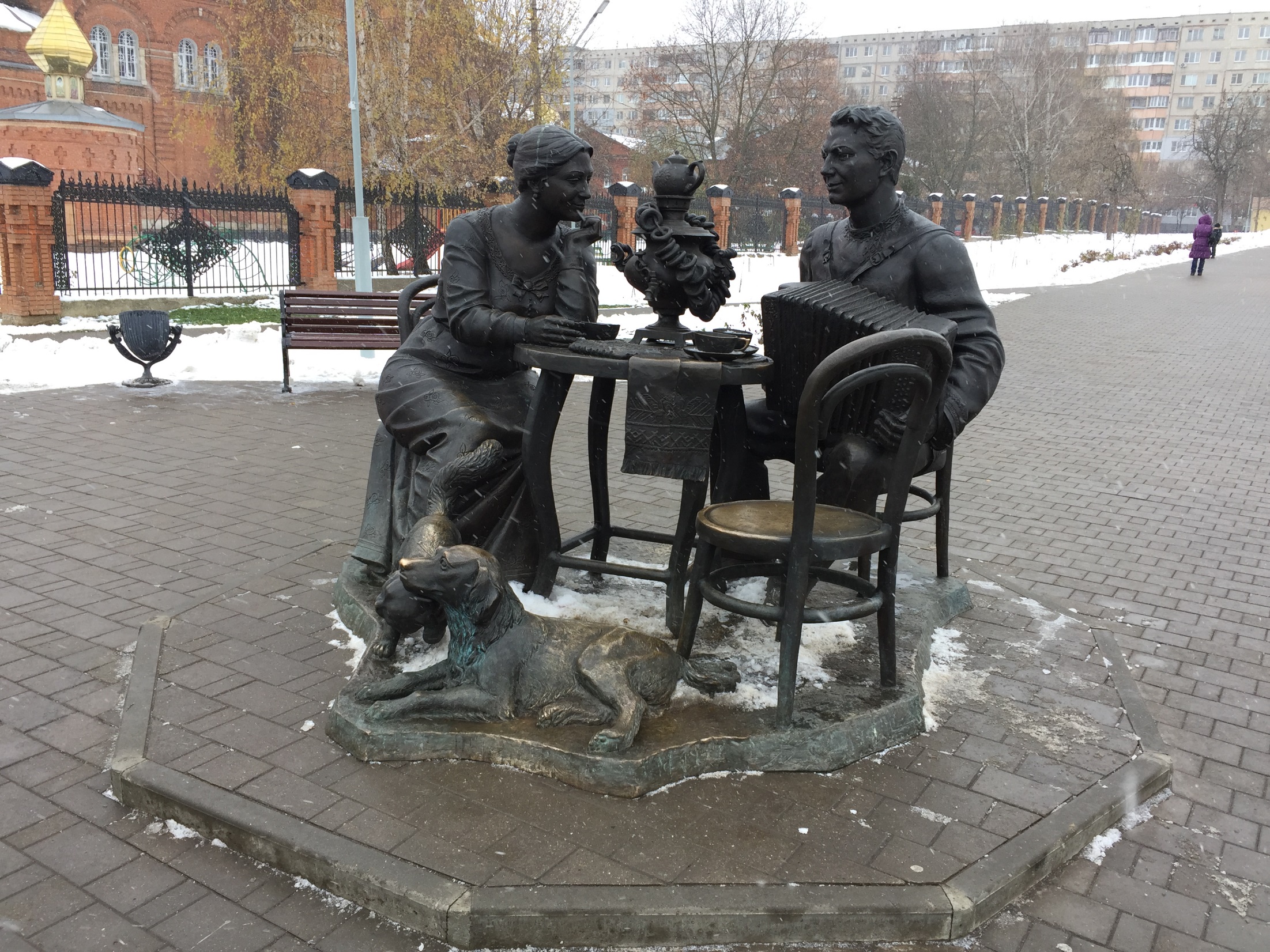 Скульптура «Тульское чаепитие»
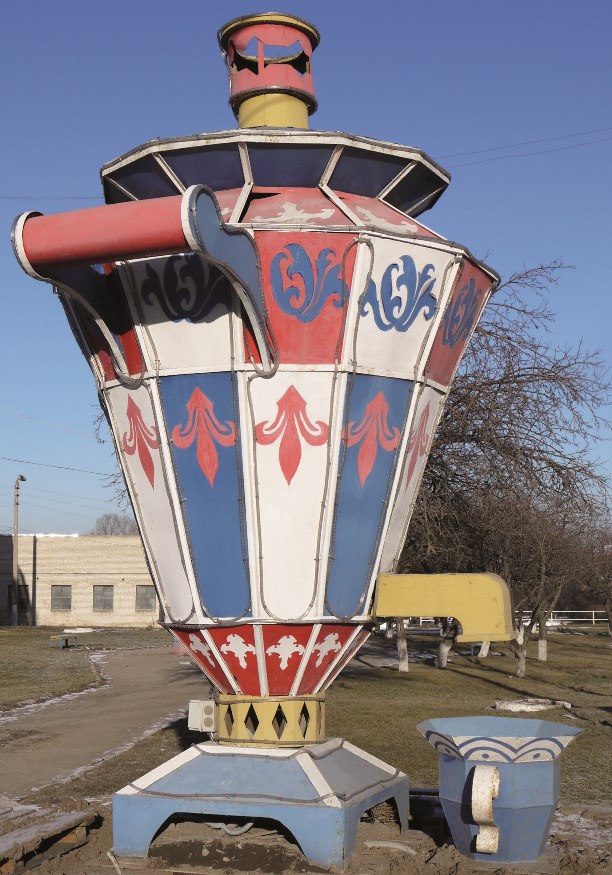 Летом этот чудо-самовар превращается в фонтан, и вода из краника льётся точно в чашку.
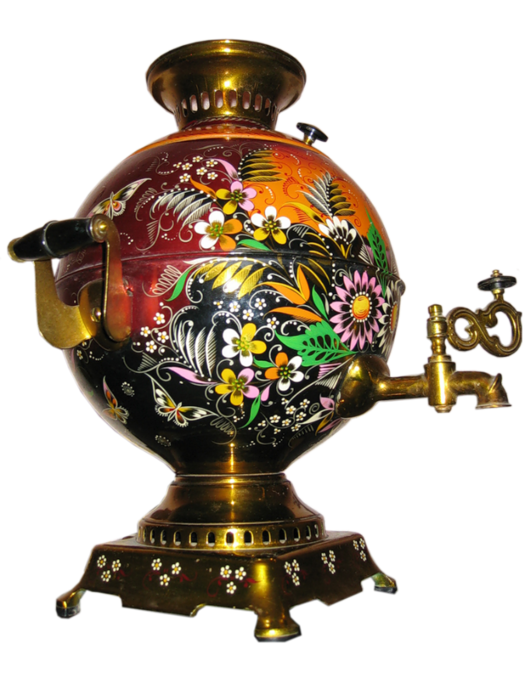 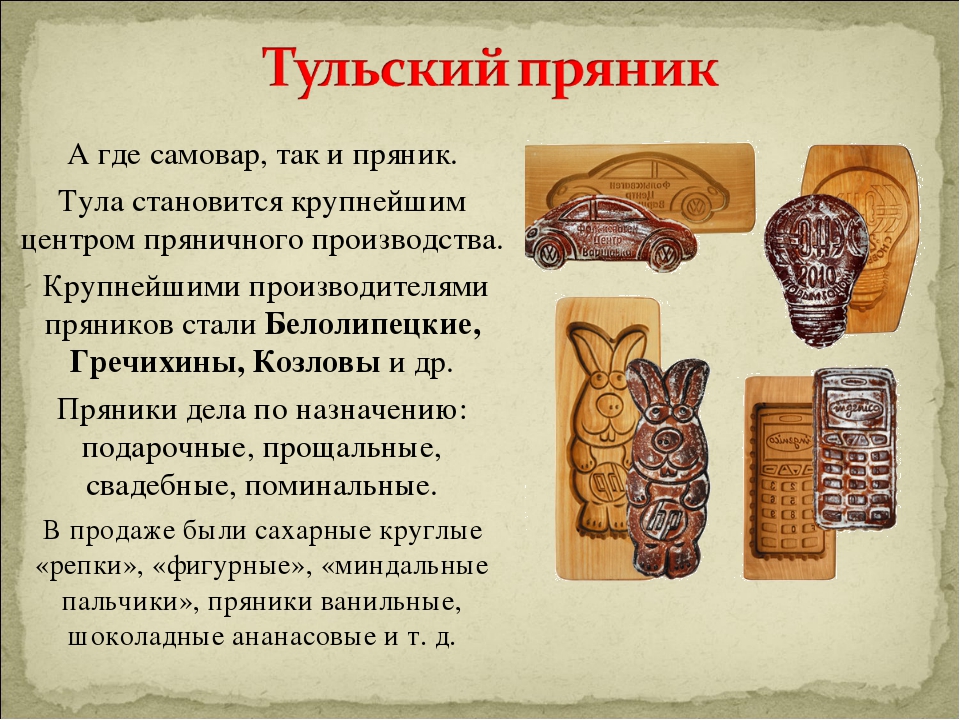 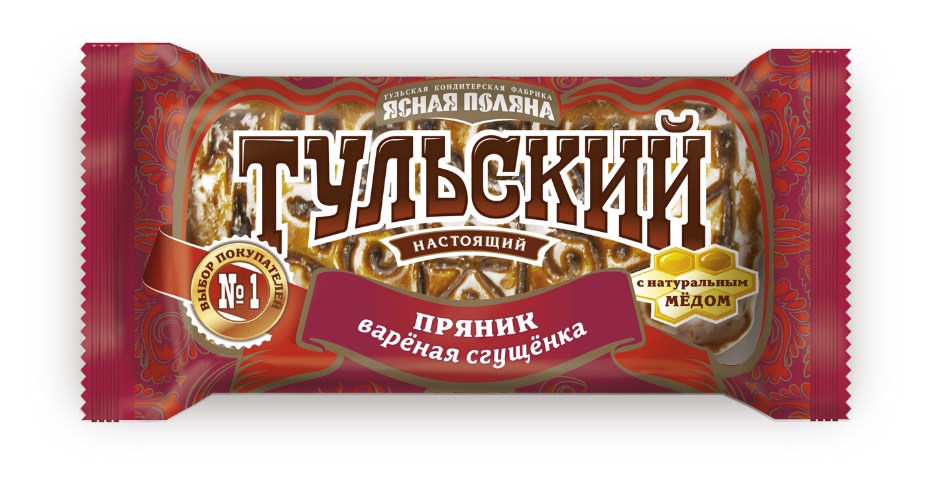 Пряник тульский там родился,
Где с любовью потрудился.
Возле мельниц и печей
Хлебопек страны моей.
Из муки, муки пшеничной
Пряник выпекся отличный.
В нем начинка из варенья – получите угощенье.
В Туле выпекают пряники разной величины и формы две фабрики – «Ясная Поляна»; «Старая Тула».
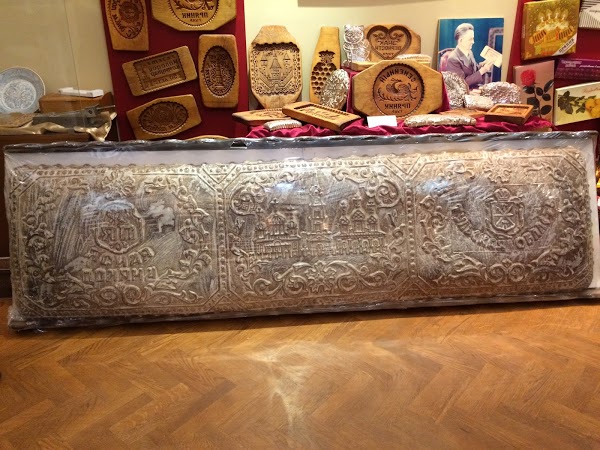 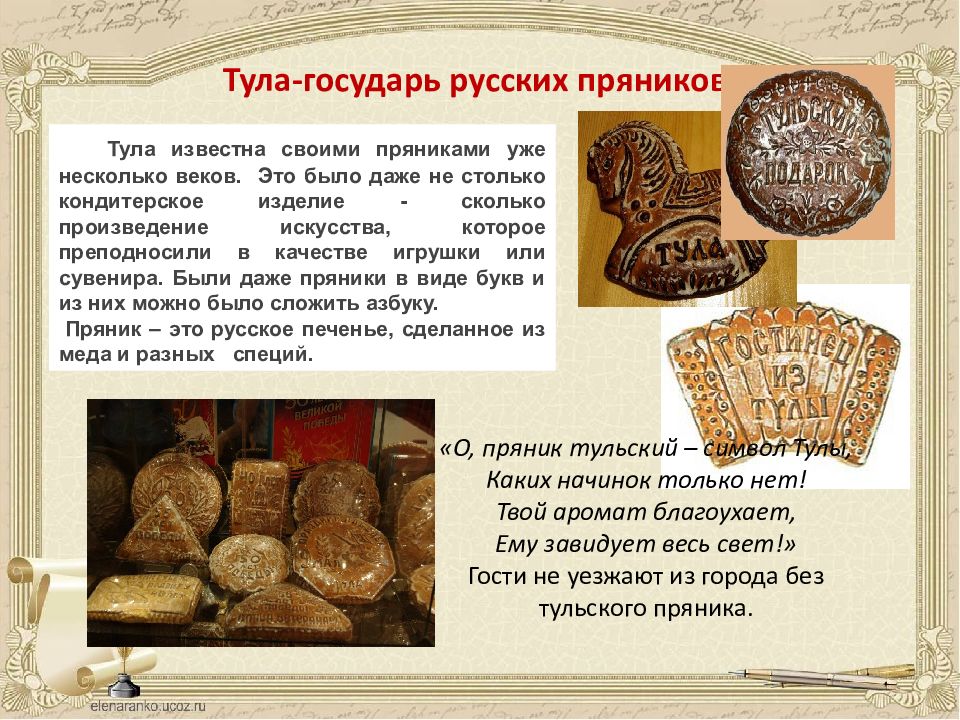 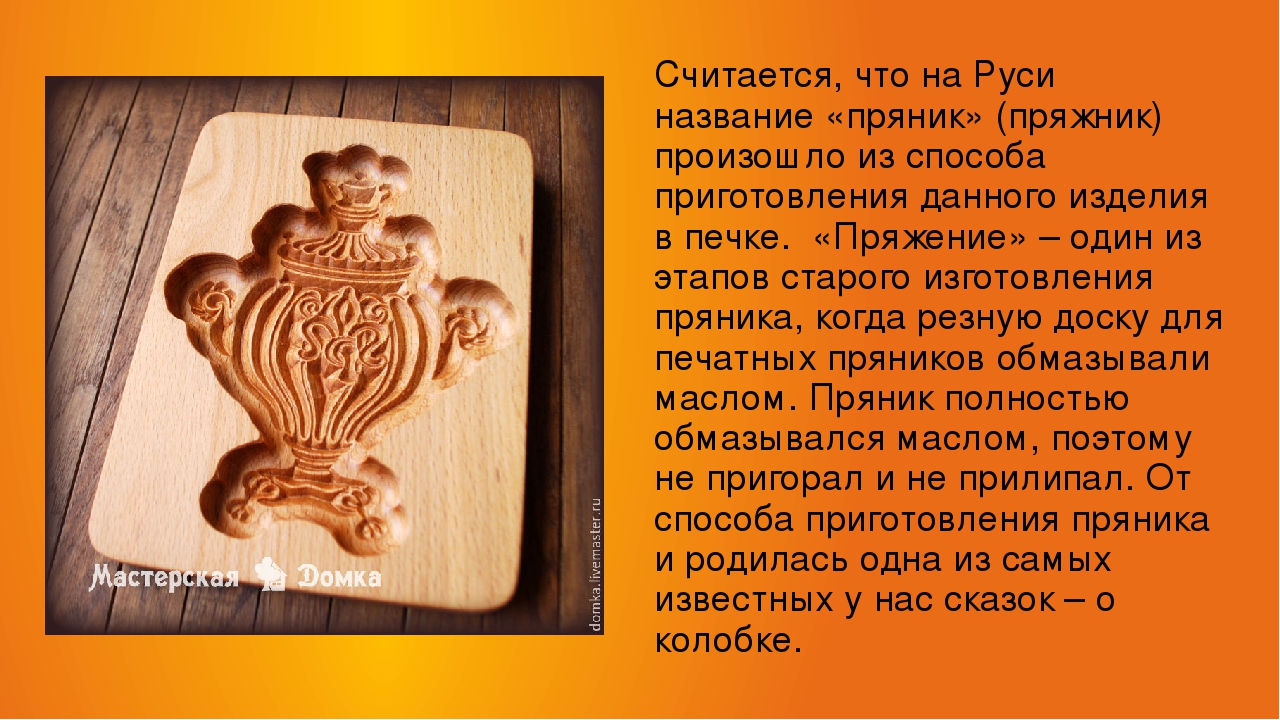 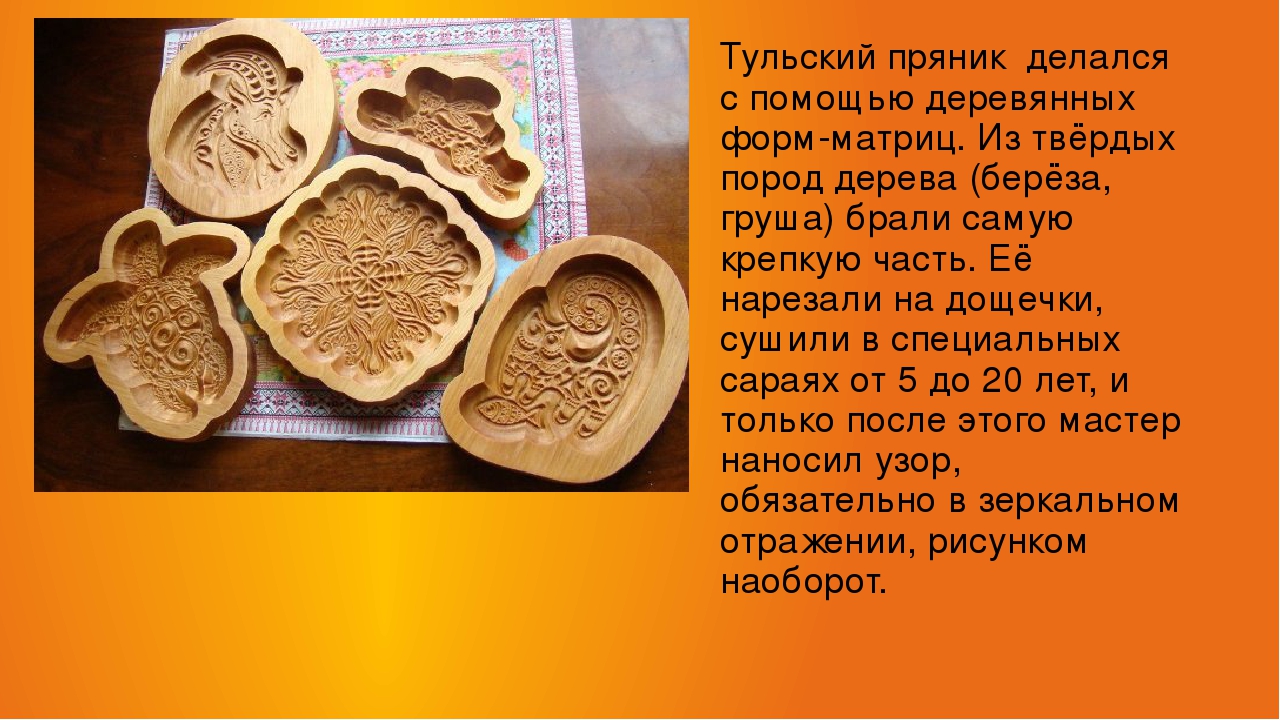 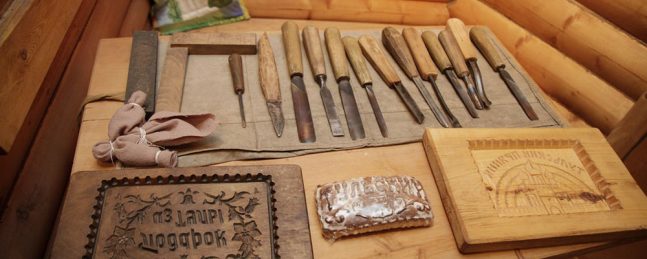 Инструменты для вырезывания пряничных досок (матриц) – стамески, долото, нож, резец и др.
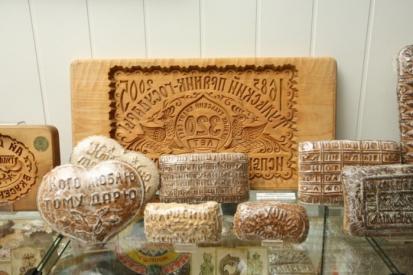 Именно тульские умельцы придумали вырезать из дерева специальные формы – «пряничные доски», с помощью которых создавались на выпечке затейливые узоры, слова, символические изображения.
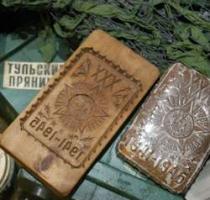 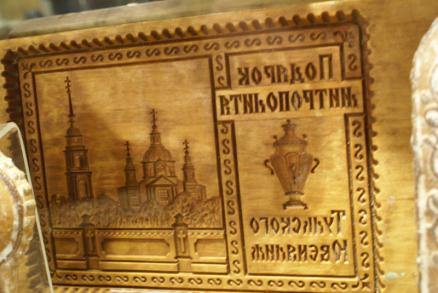 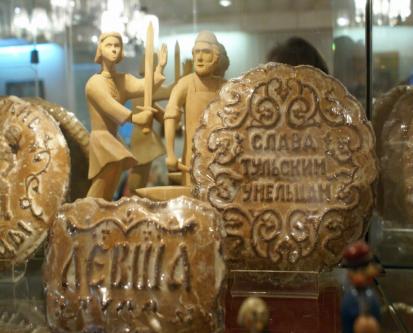 Первое упоминание о пряничном ремесле в старинных писцовых книгах датировано 1685 годом.
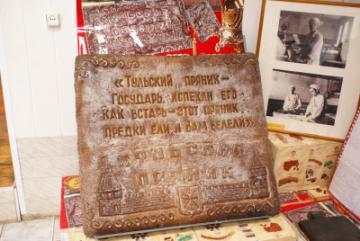 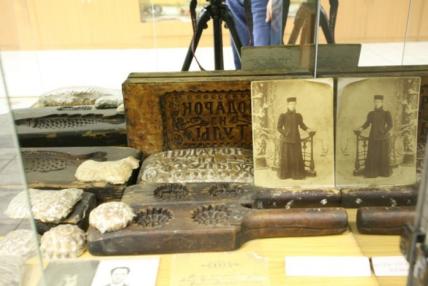 У пряников особая рецептура и технология изготовления. Мед в них – и сладость, и ароматизатор и природный консервант.
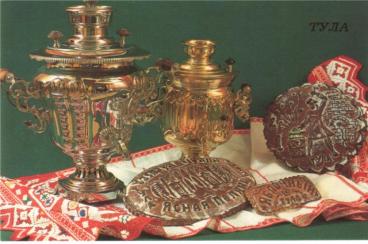 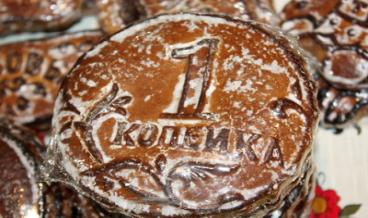 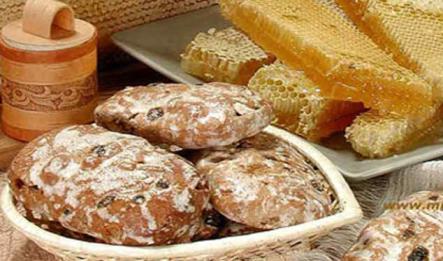 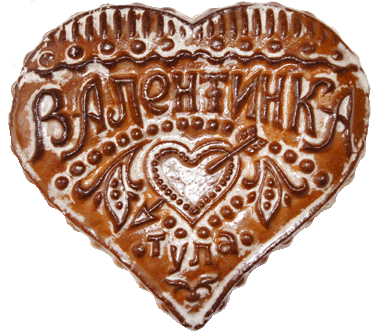 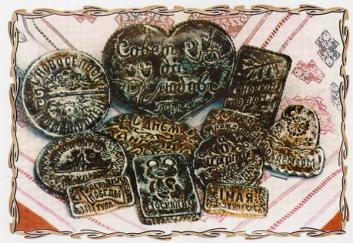 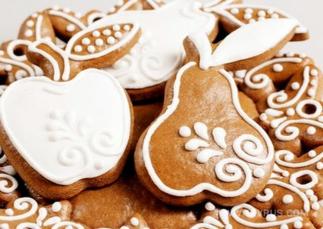 Уже в конце XIX тульские пряники получили всемирное признание, они экспонировались на международных выставках.
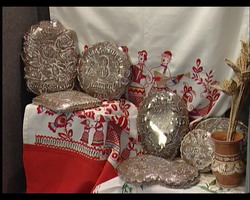 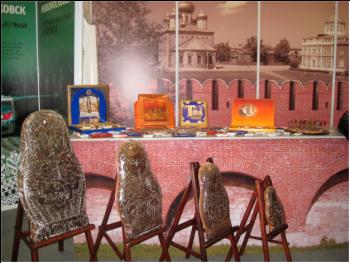 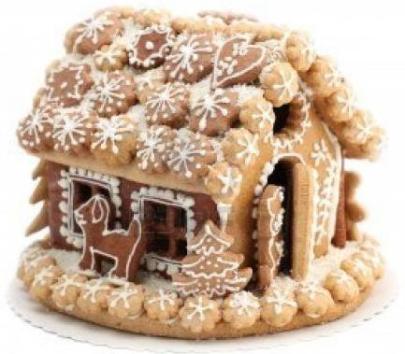 В 1899 и 1900 годах в Париже сладкие шедевры кондитеров Гречихиных отмечены высшей наградой «Гран-при» и золотыми медалями. Экспозиция из Тулы была оформлена в виде торгового павильона с пряничной крышей.
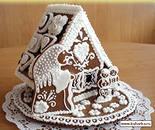 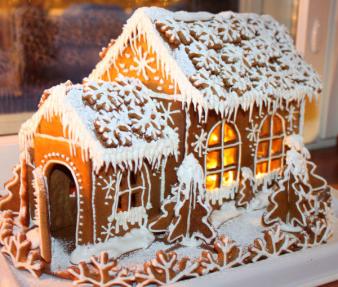 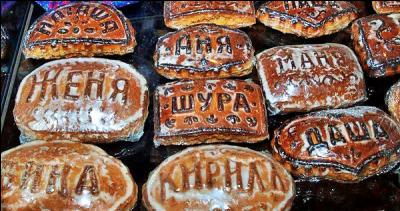 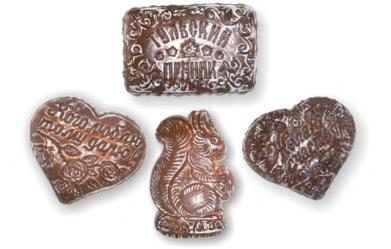 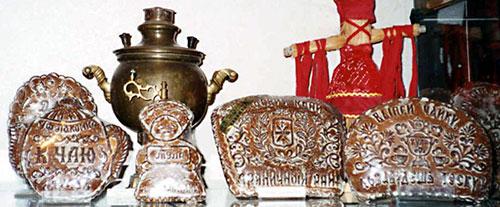 И сейчас пряники в Туле выпекают по старинным рецептам. Пряники бывают юбилейными, именными, визитными, фигурными.
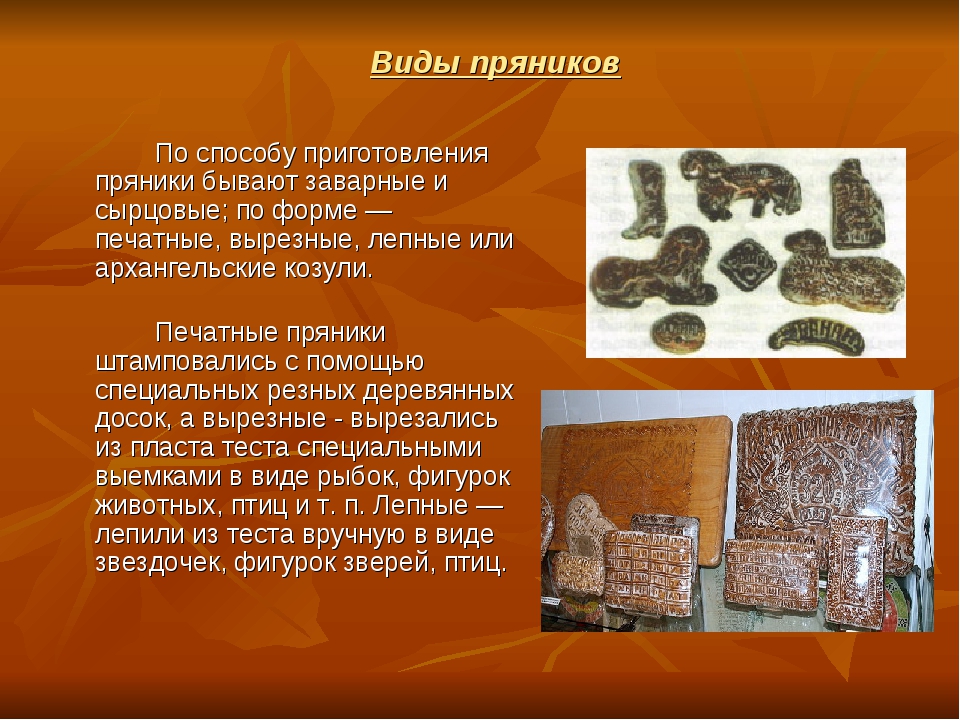 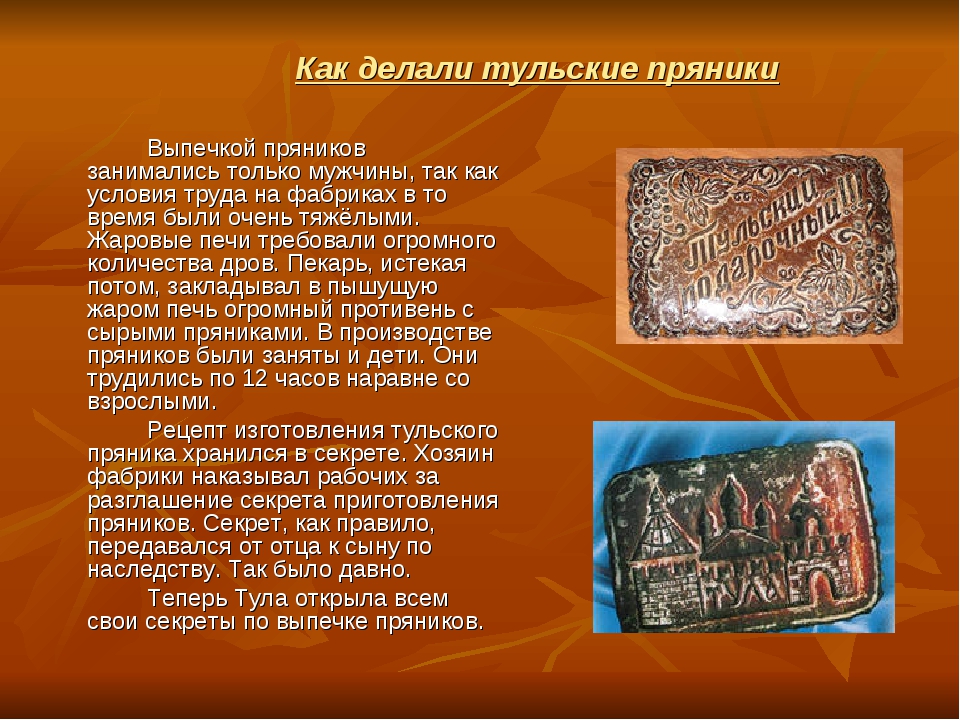 6 июля 2014 года на фестивале "День Левши" на главной площади Тулы состоялось долгожданное открытие памятника тульскому прянику.Памятник вылит из бронзы, его диаметр составляет 2,5 метра, а весит он больше тонны. На лицевой стороне красуется надпись «Тульский пряник известен с 1685 года» – именно эта дата упоминается в писцовой книге и считается днем рождения сладкого символа Тулы.
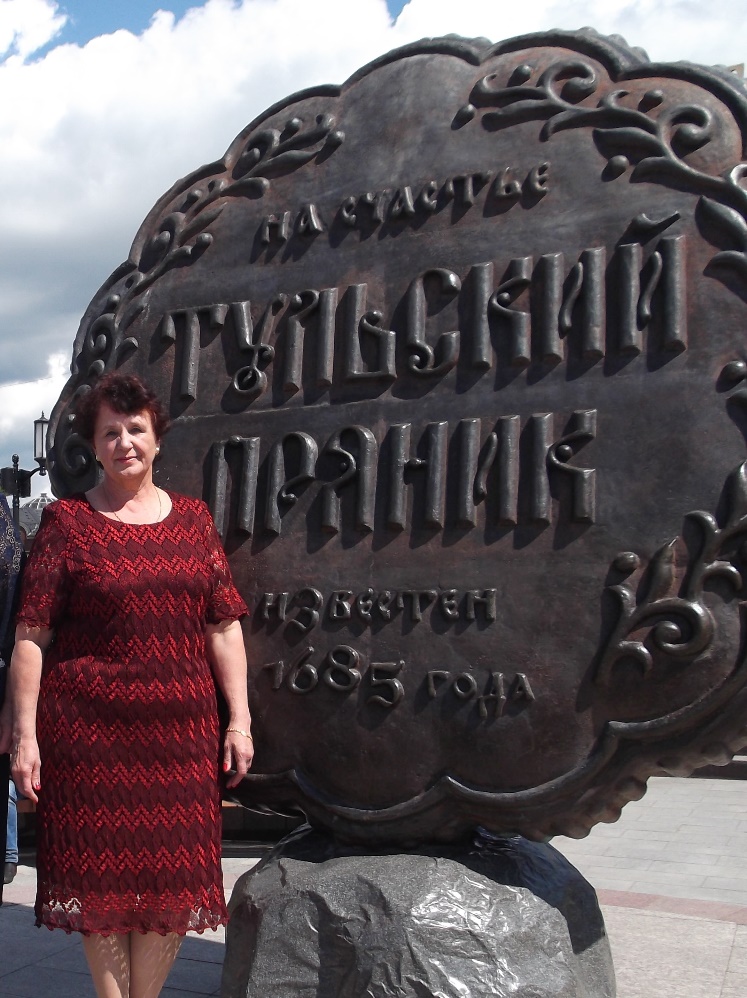 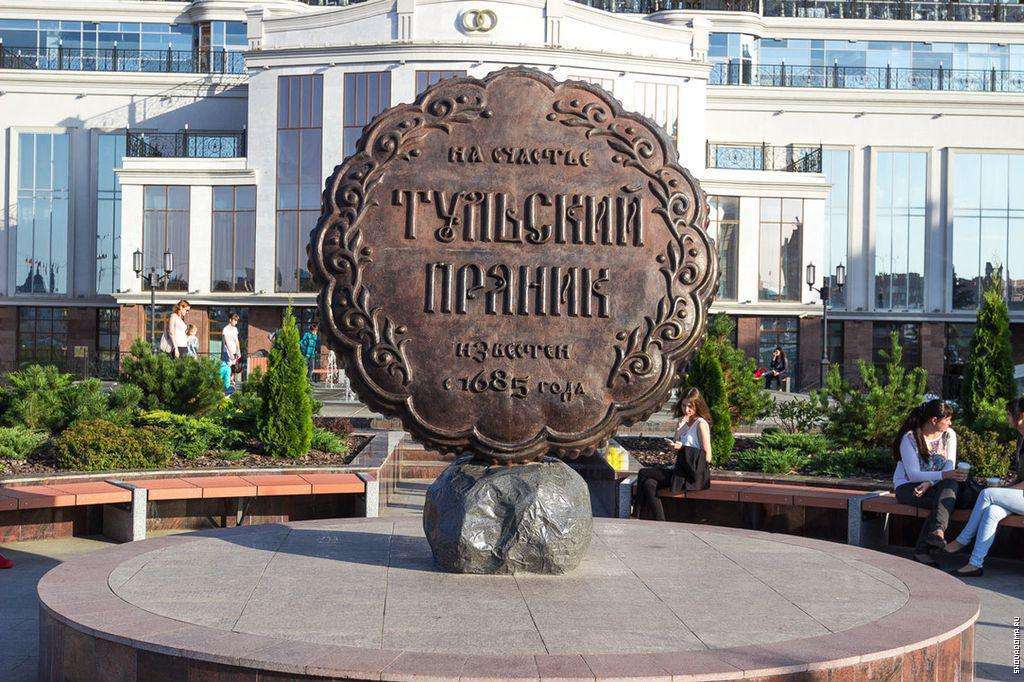 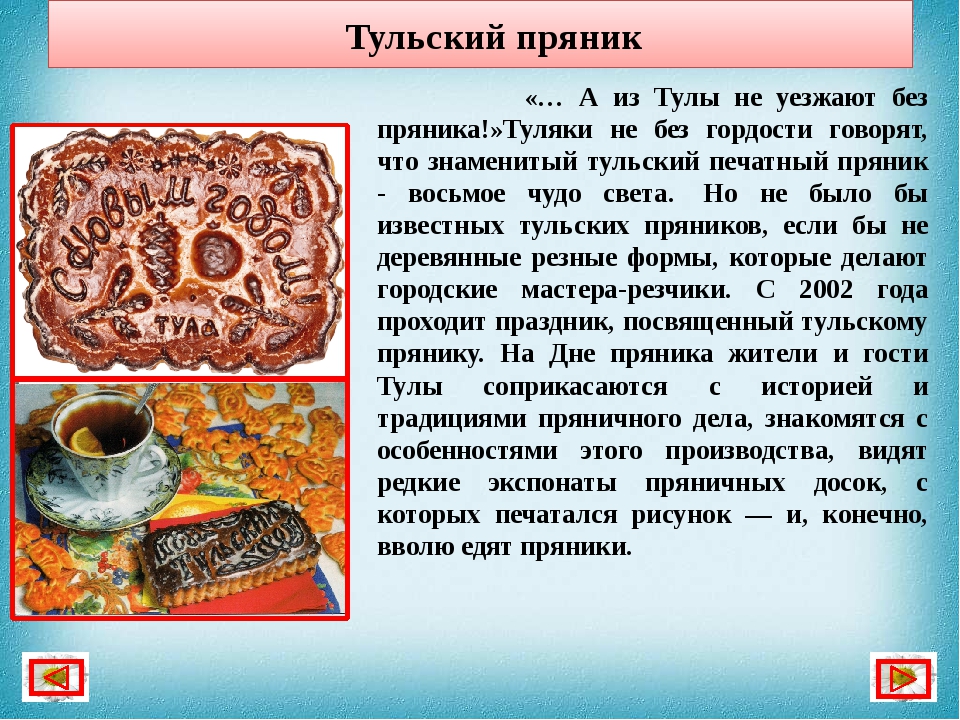 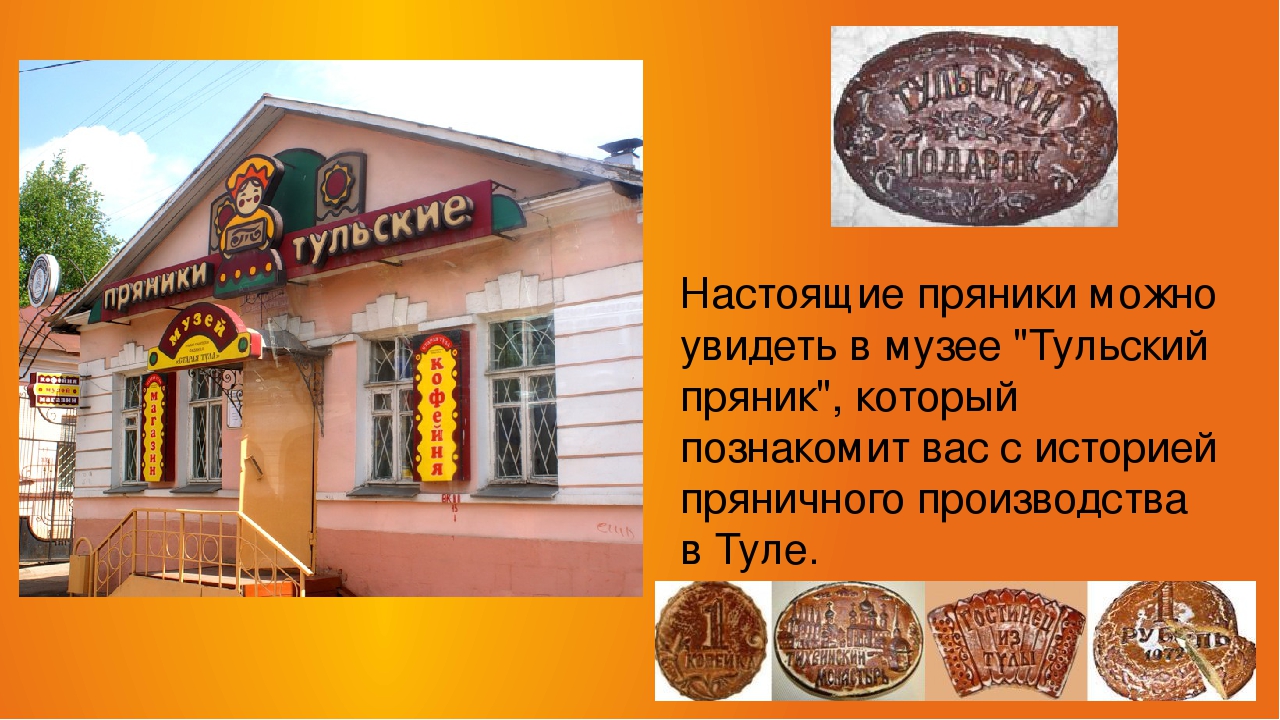 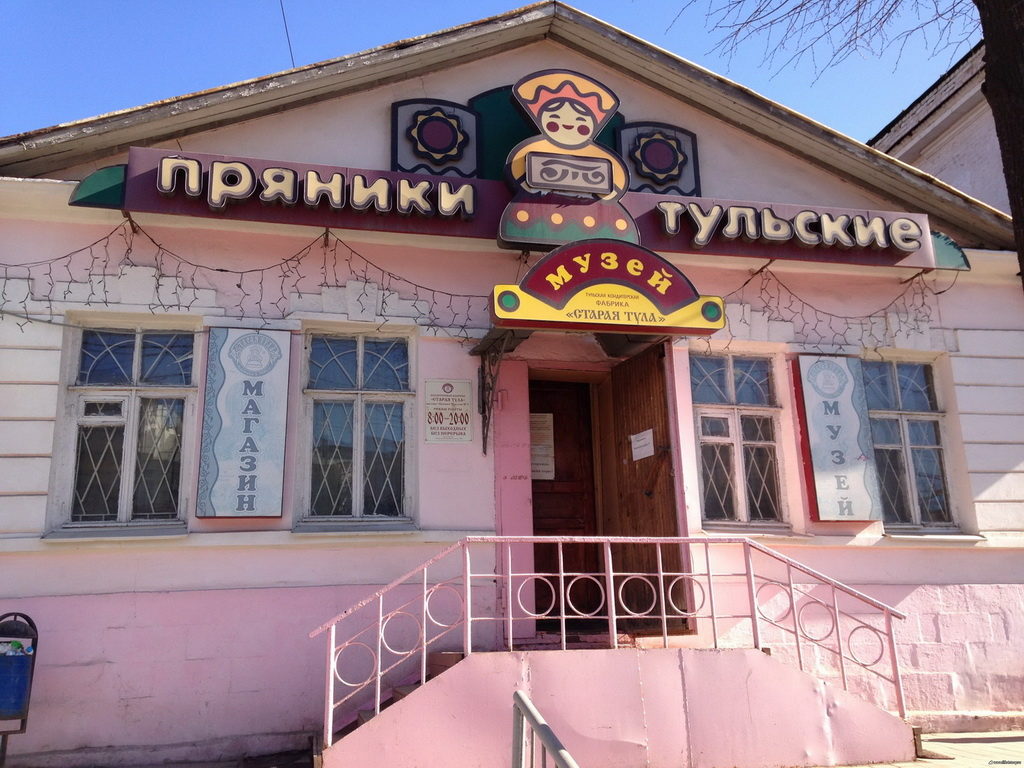 Значительная коллекция представлена в музее «Тульский пряник». Здесь есть и малютка размером с полтинник, и            50 - килограмовый великан, и пряники, изготовленные в честь знаменательных событий.
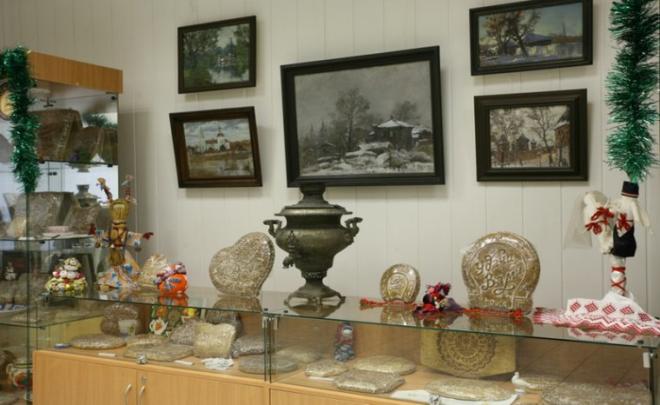 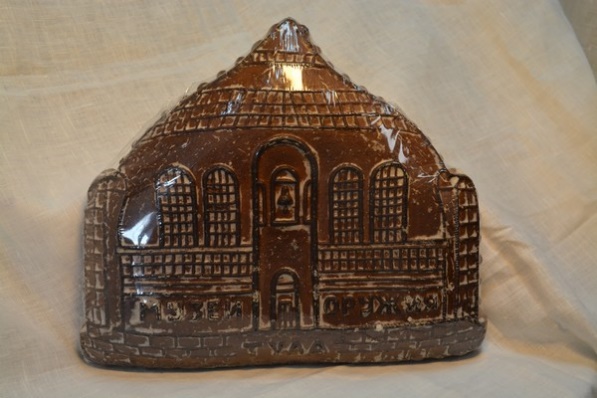 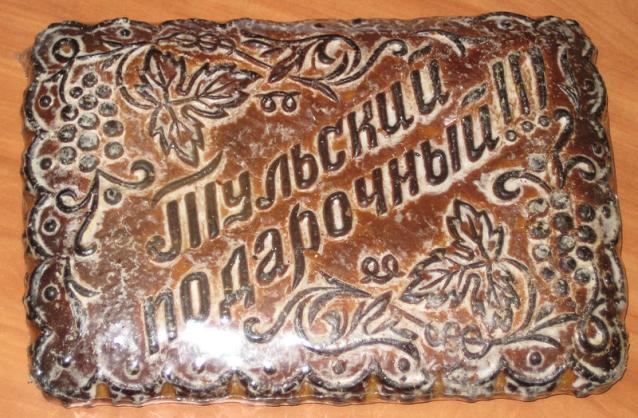 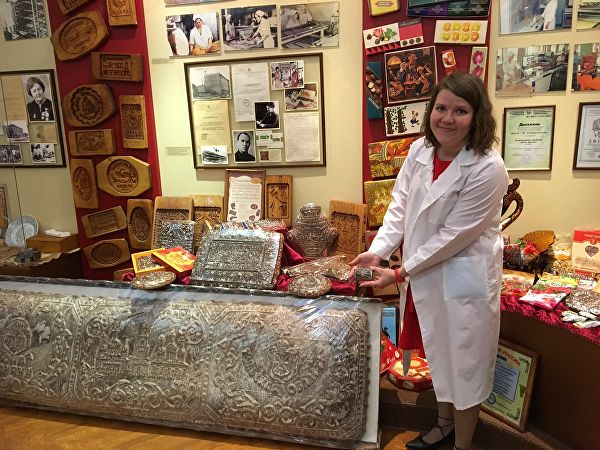 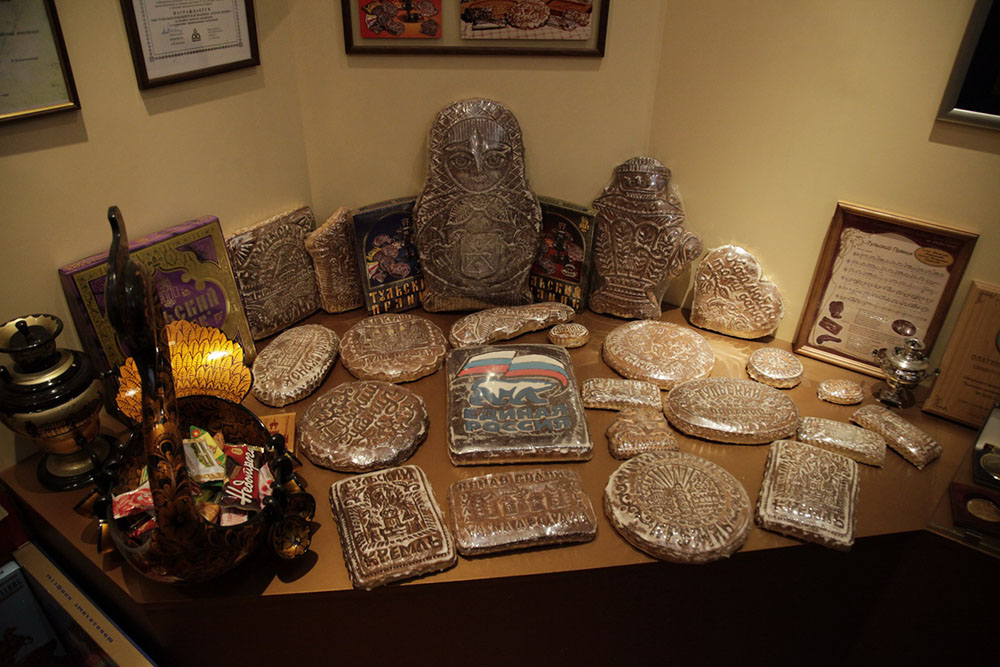 Печатный пряник – самый популярный гостинец из Тулы.
Со сладким красивым сувениром едут туляки к друзьям в другие города и страны.
Прогулка на кондитерскую фабрику
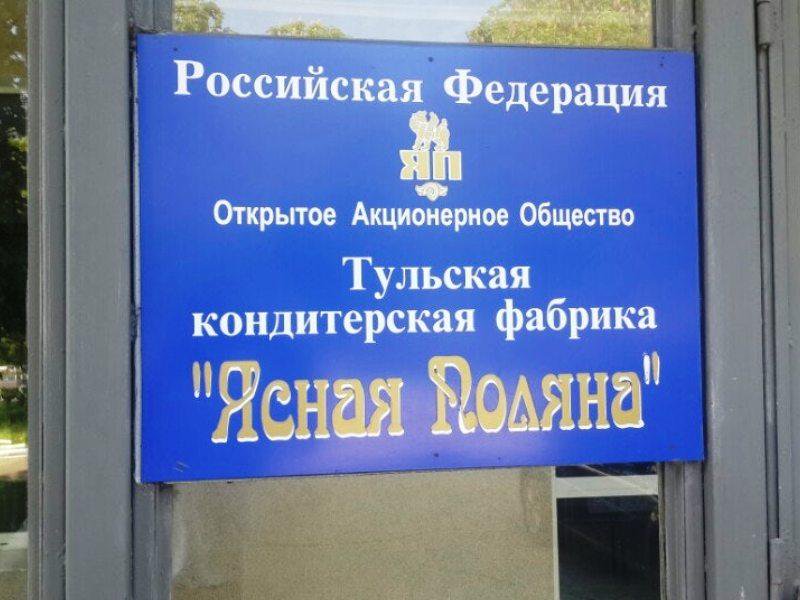 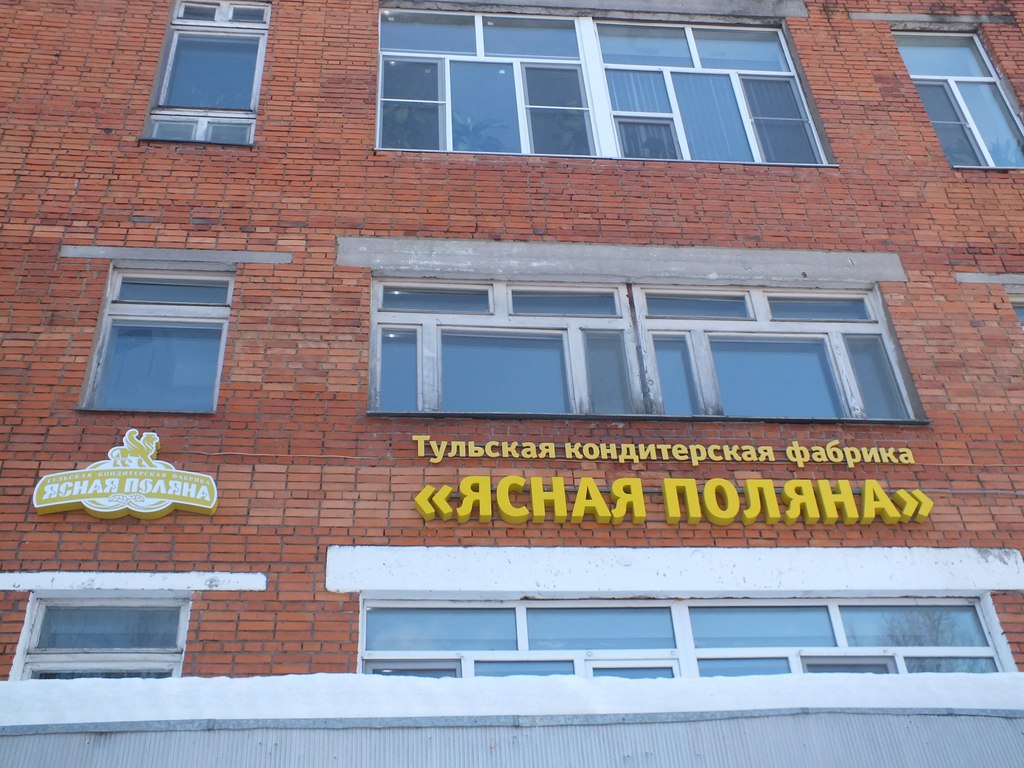 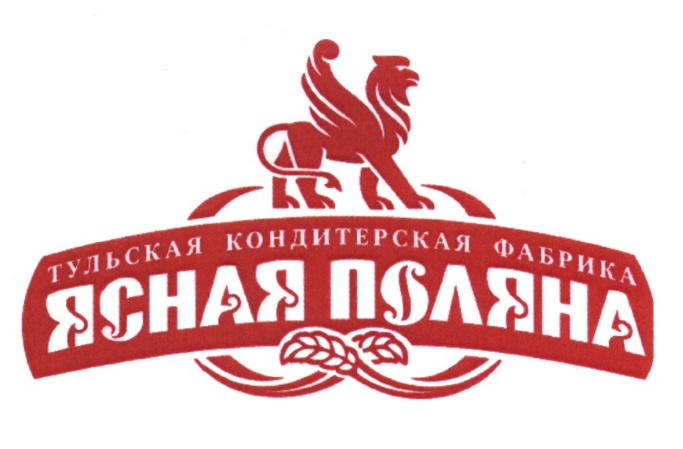 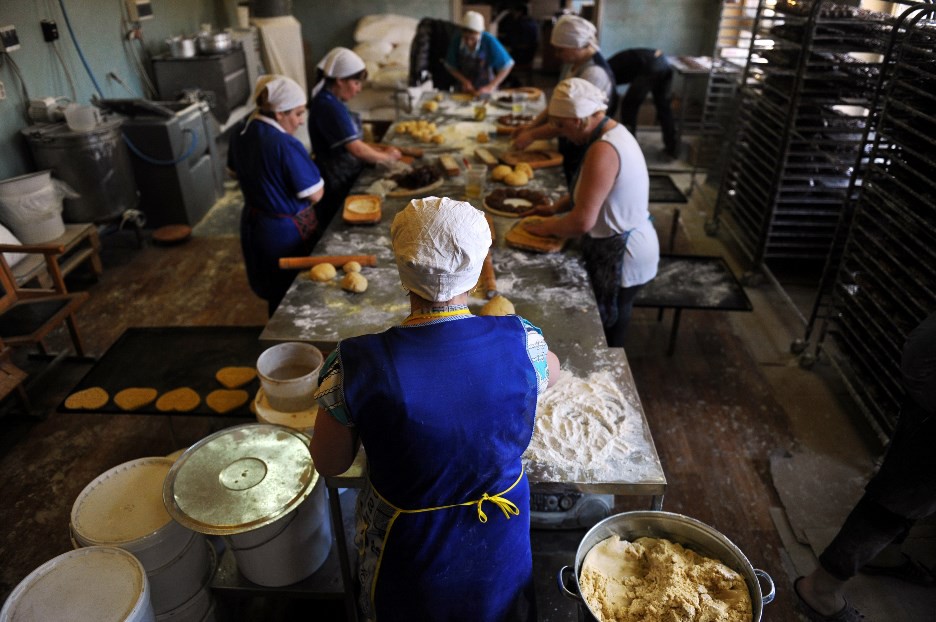 Замешивают тесто с медом и разными специями
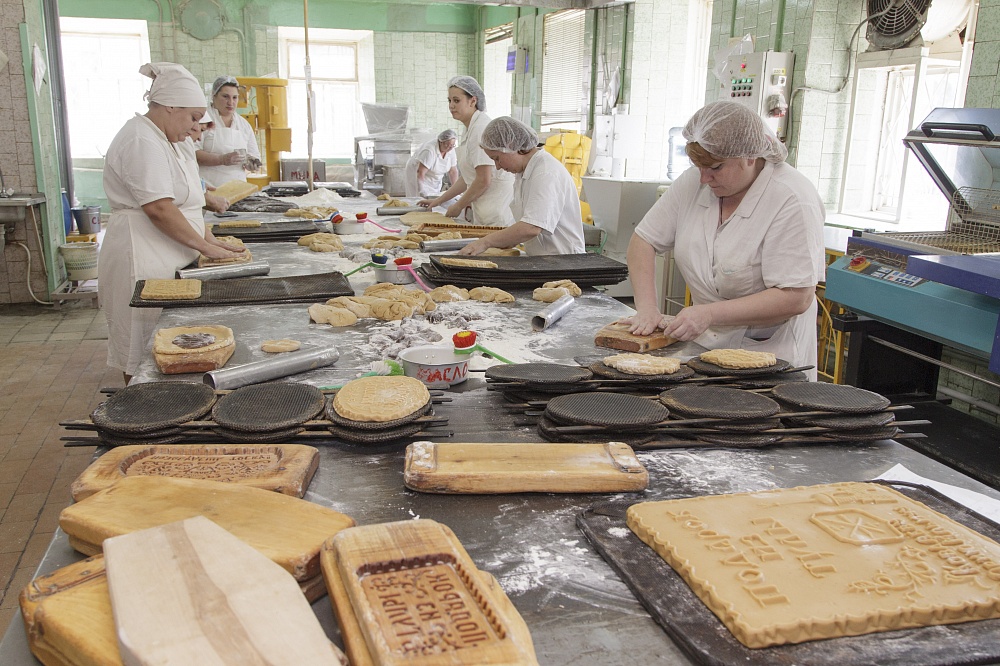 Смазывают маслом формы и заполняют формы тестом (печатают)
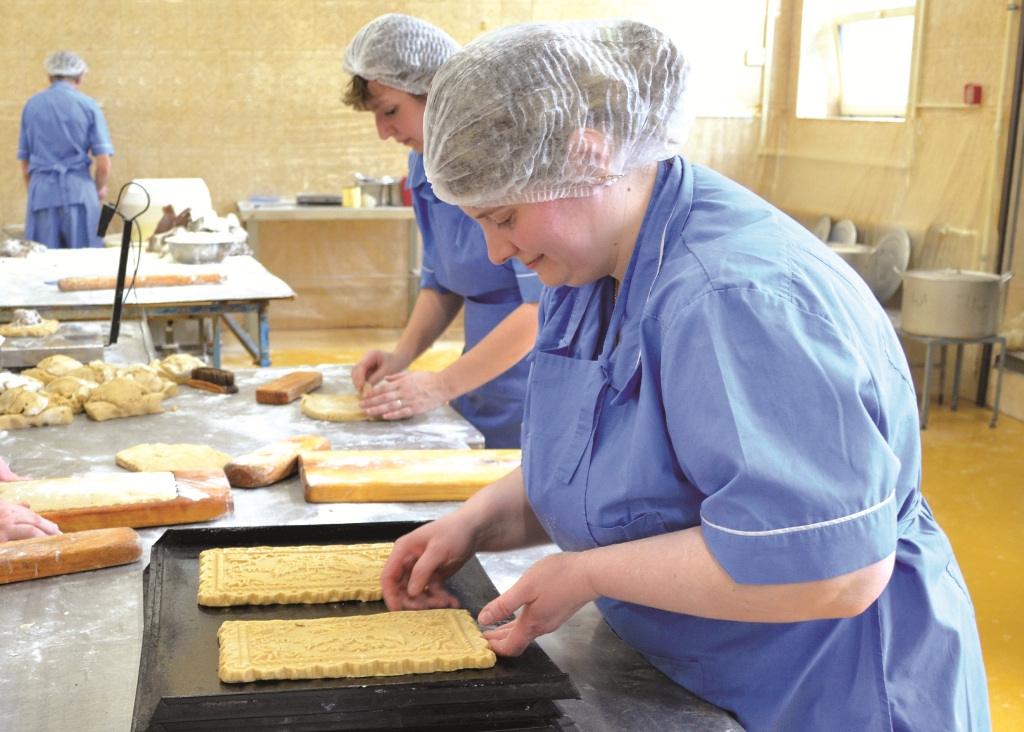 Выкладывают пряники на противень
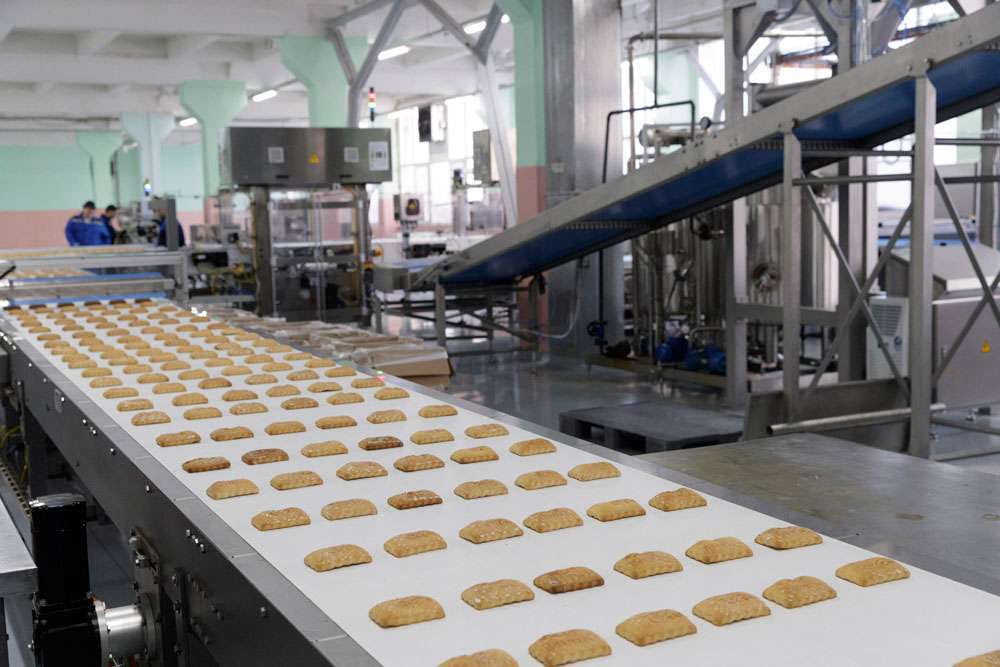 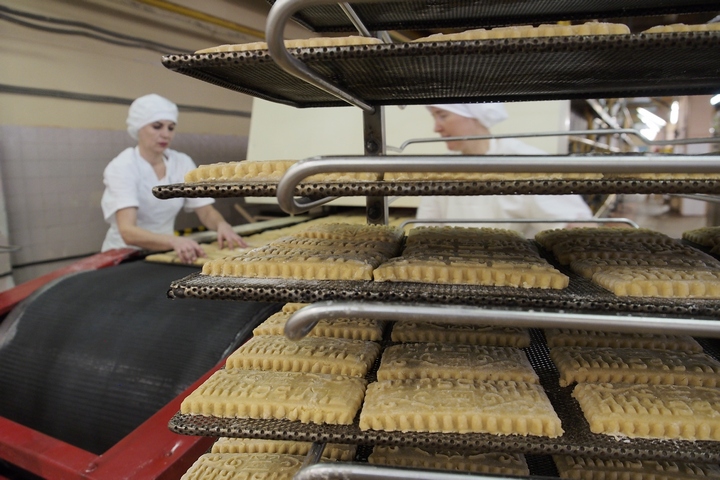 Помещают пряники в сушильную камеру
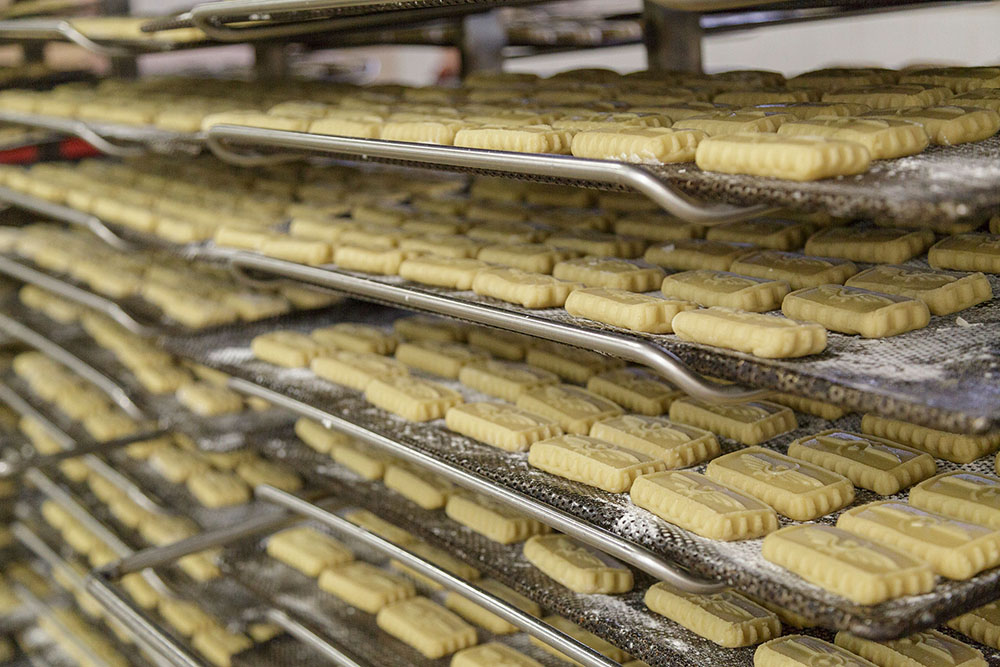 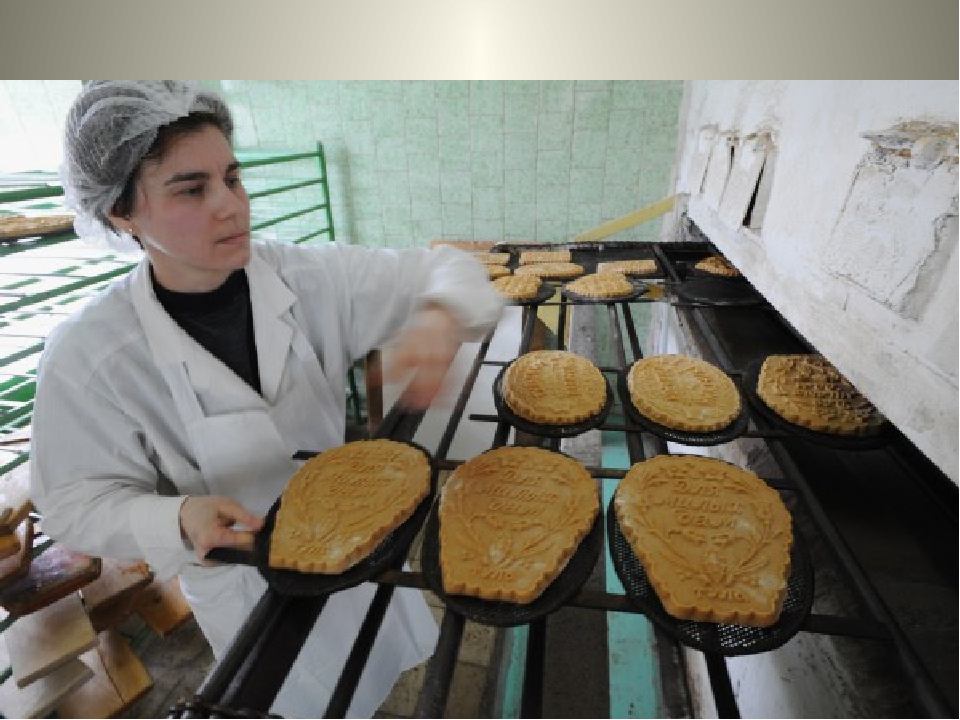 Отправляют пряники в печь
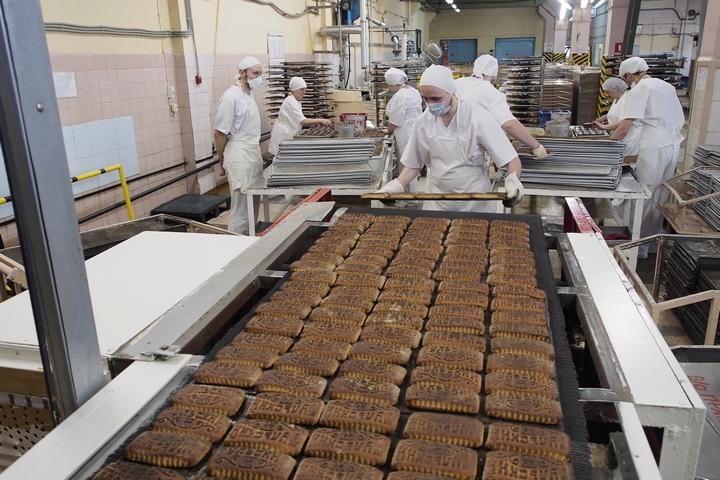 Достают пряники из печи и обмазывают их сладкой глазурью.
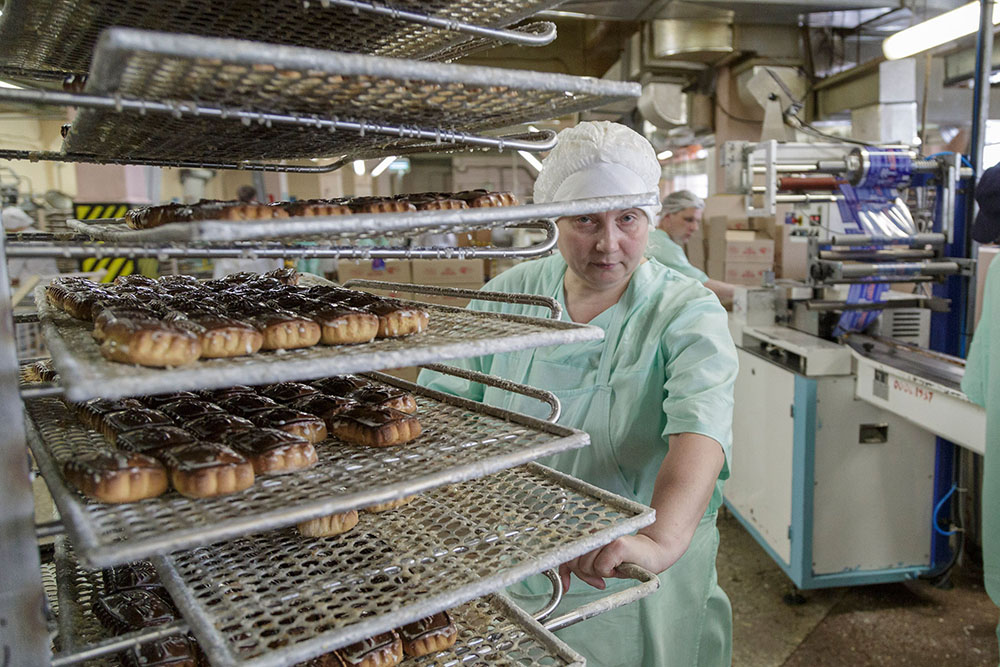 Готовая продукция
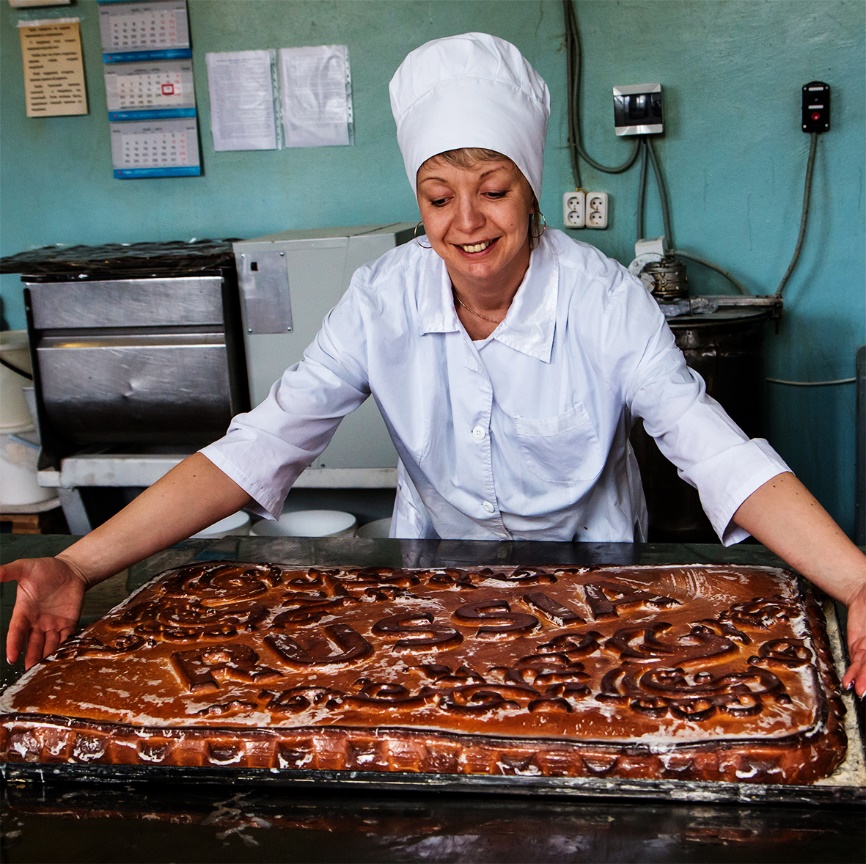 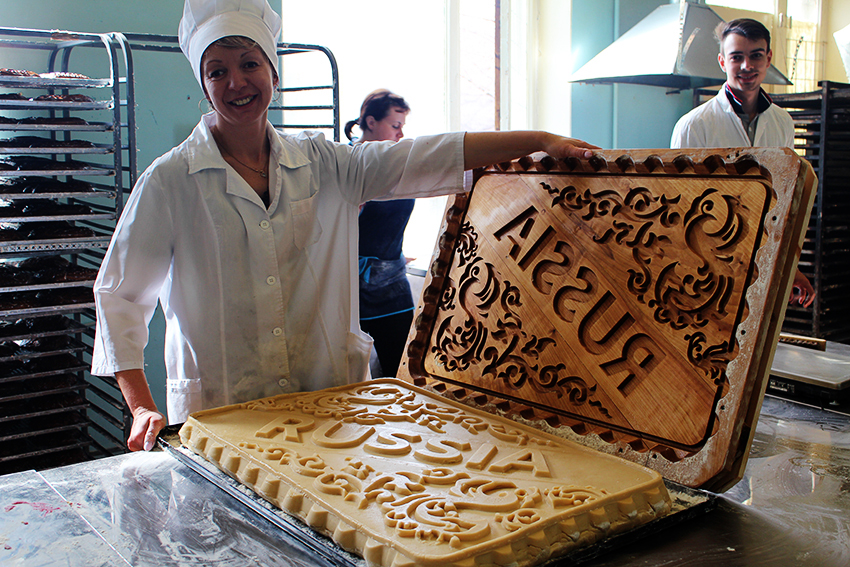 Подарочные пряники
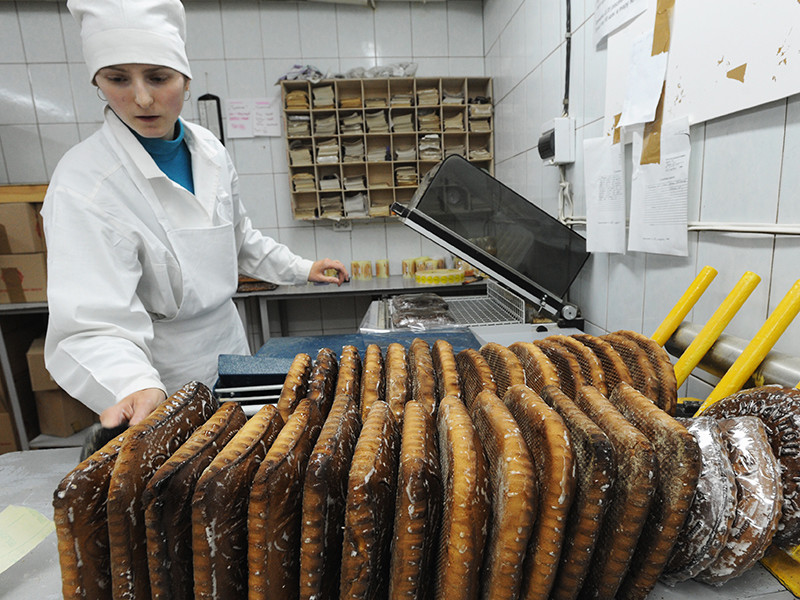 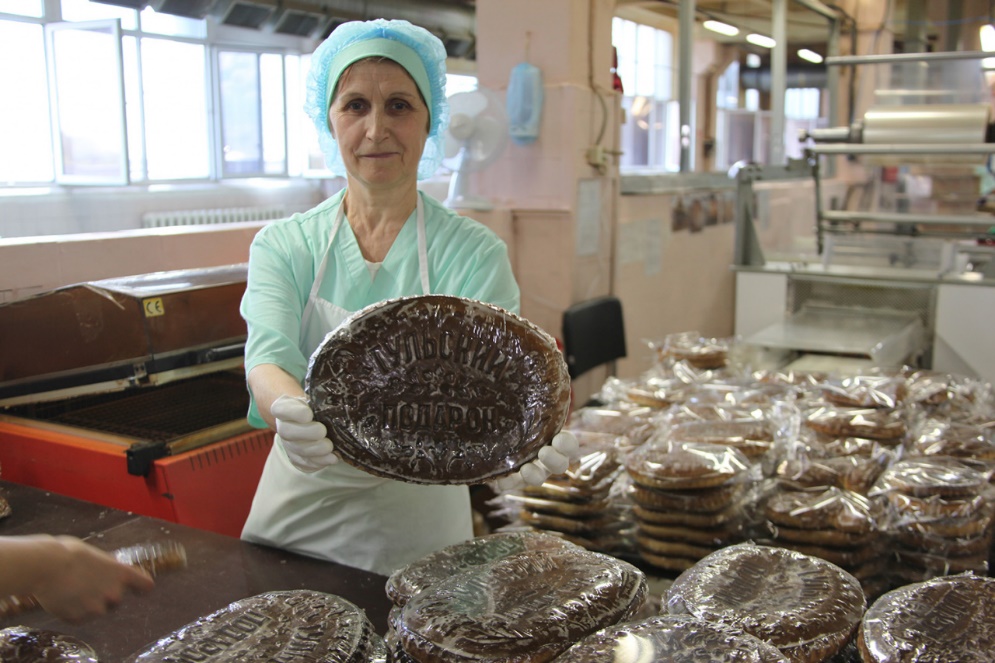 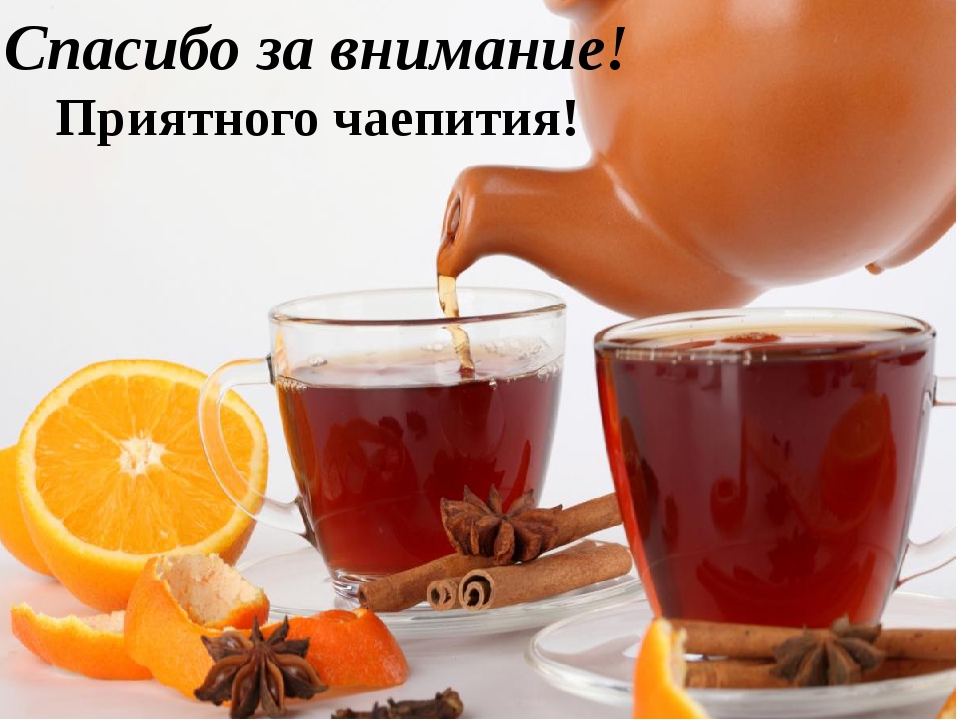